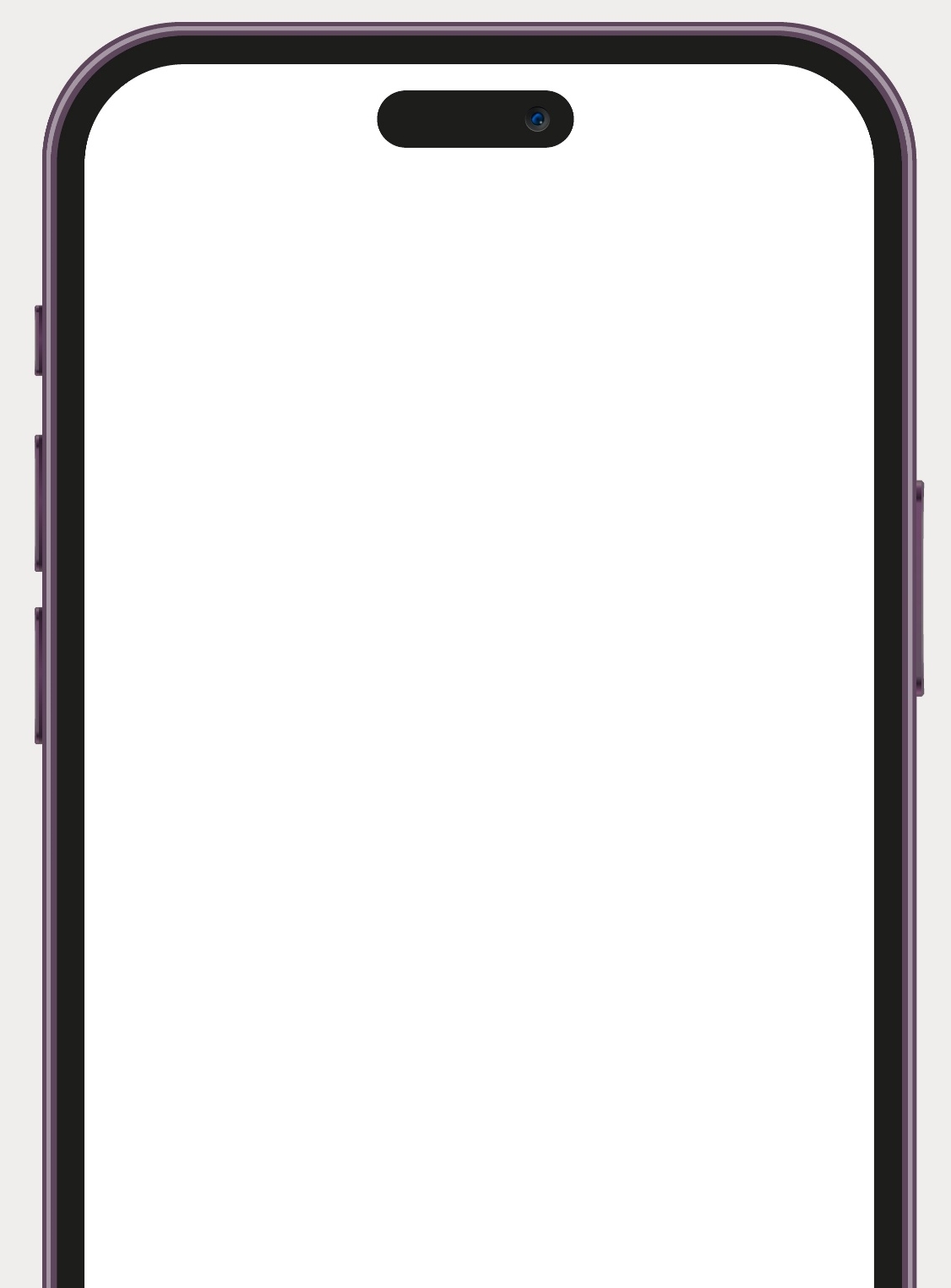 Hello and welcome to theModern Work Customer Hub
We’ll get started at 2 minutes past the hour
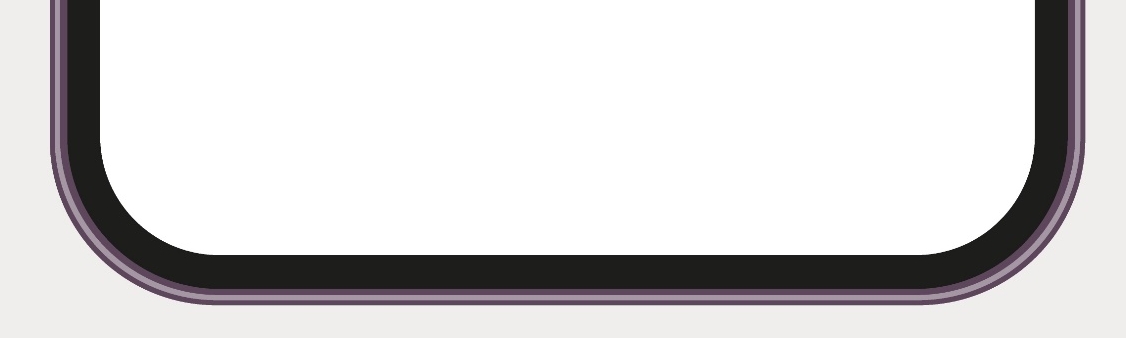 Microsoft 365 Copilot ChatCustomer Hub
Realize value of Microsoft 365 Copilot Chat for All
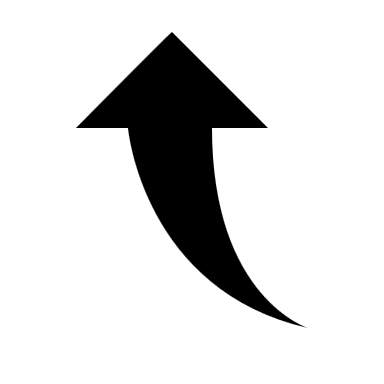 Visit Customer Hub Website for upcoming sessions, updates, and on demand contents
Scan me!
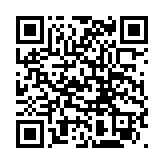 https://aka.ms/CustomerHubSessions
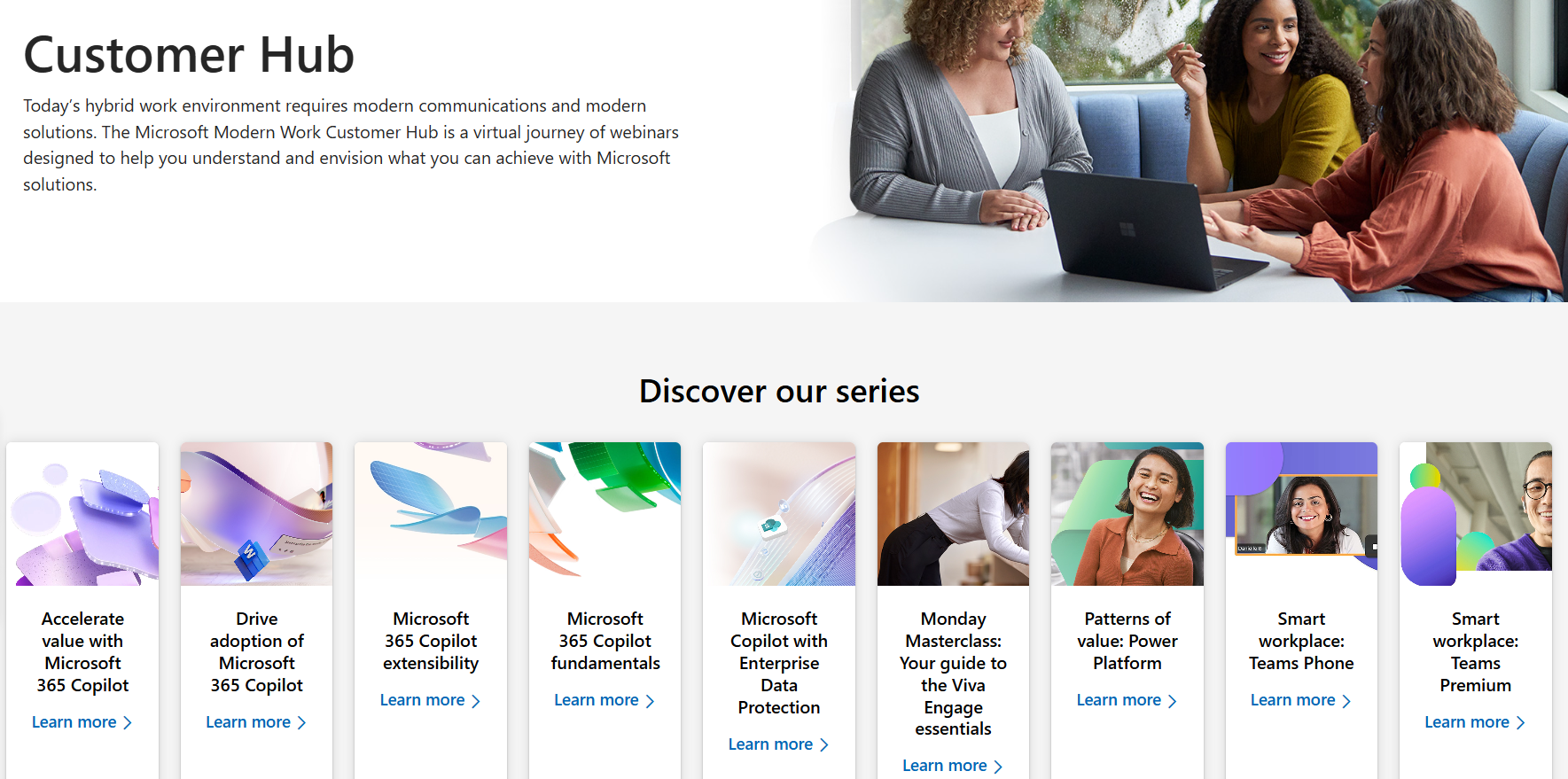 Make a differenceBecome a Champion
Get more from Copilot and Microsoft 365
Help others do the same
Expand your knowledge and enhance your career
Join the free program at aka.ms/M365Champions
During the presentation
After the presentation
We will mute your microphone for the first part of today’s call
Raise your hand and we will callon you
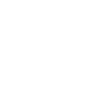 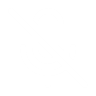 Ask your questions via chat, we will get to all of them, live or after. Common questions will get addressed out loud
Open mic 🙌 Come off mute and ask away!
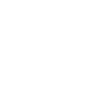 Microsoft 365 Copilot ChatCustomer Hub
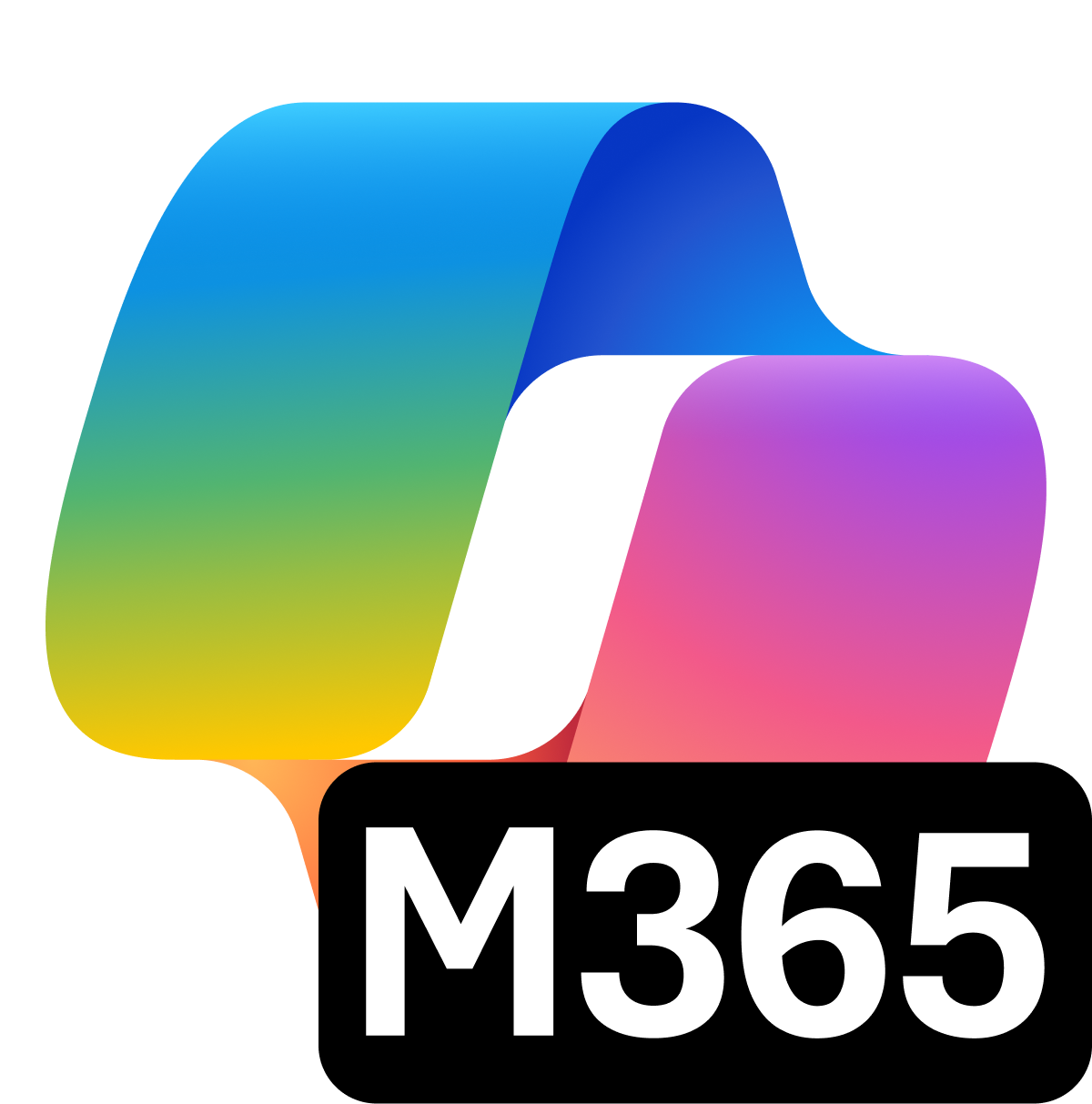 Mike BennettPrincipal Cloud Solution Architect

Walt PerrySenior Cloud Solution Architect


March 25th, 2025
1
Introducing to Microsoft 365 Copilot Chat
2
Enterprise Data Protection
3
Shadow AI
Agenda
4
Benefits and value of Microsoft 365 Copilot Chat
5
Agents in Microsoft 365 Copilot Chat Overview
6
Next Steps & Call to Action
Poll #1
Which business unit are you part of?
 
IT Admin
Finance
HR
Legal
Marketing
Sales
Other
Introducing Microsoft 365 Copilot Chat
Copilot is the UI for AI
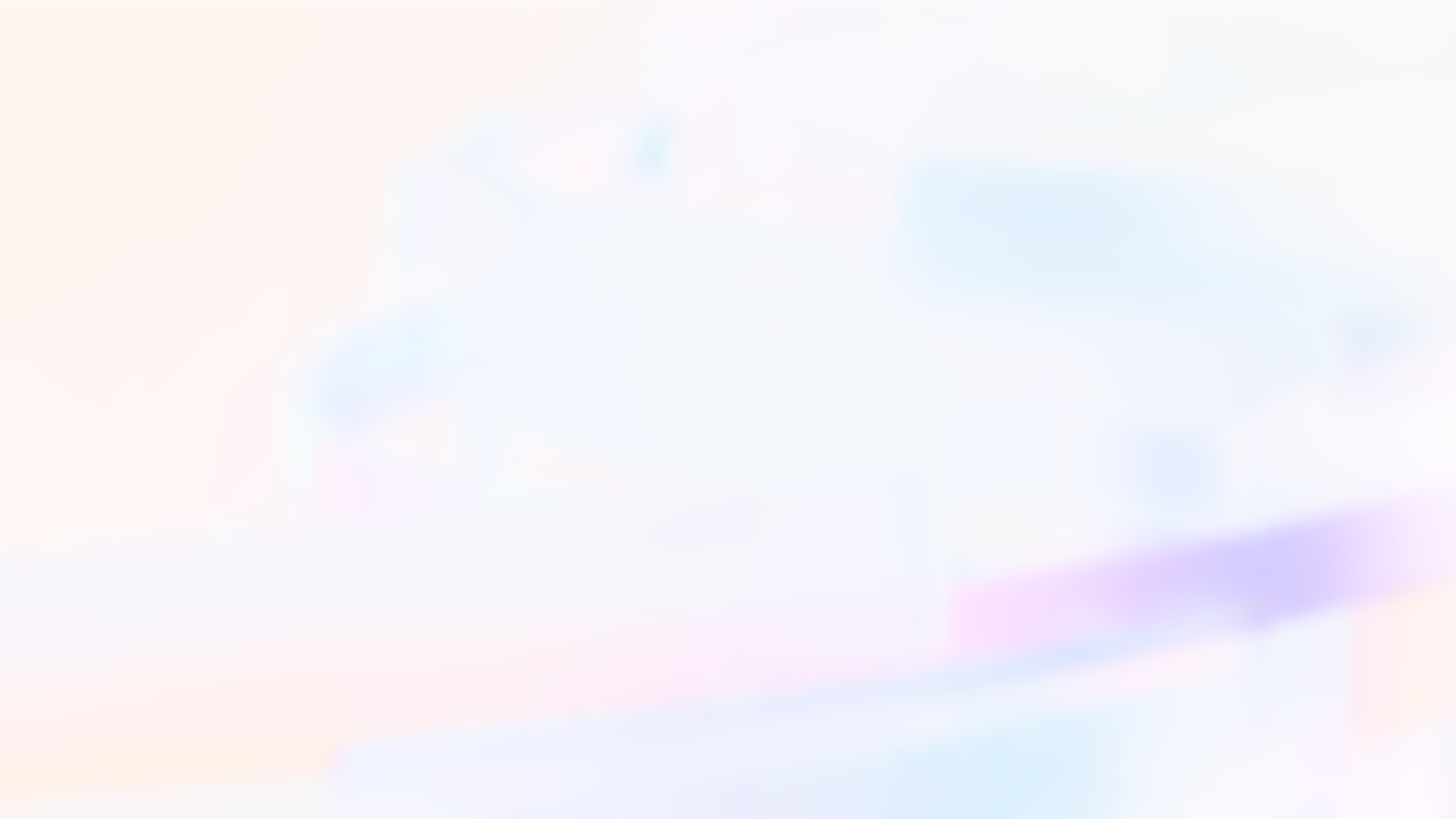 Copilot
Agents
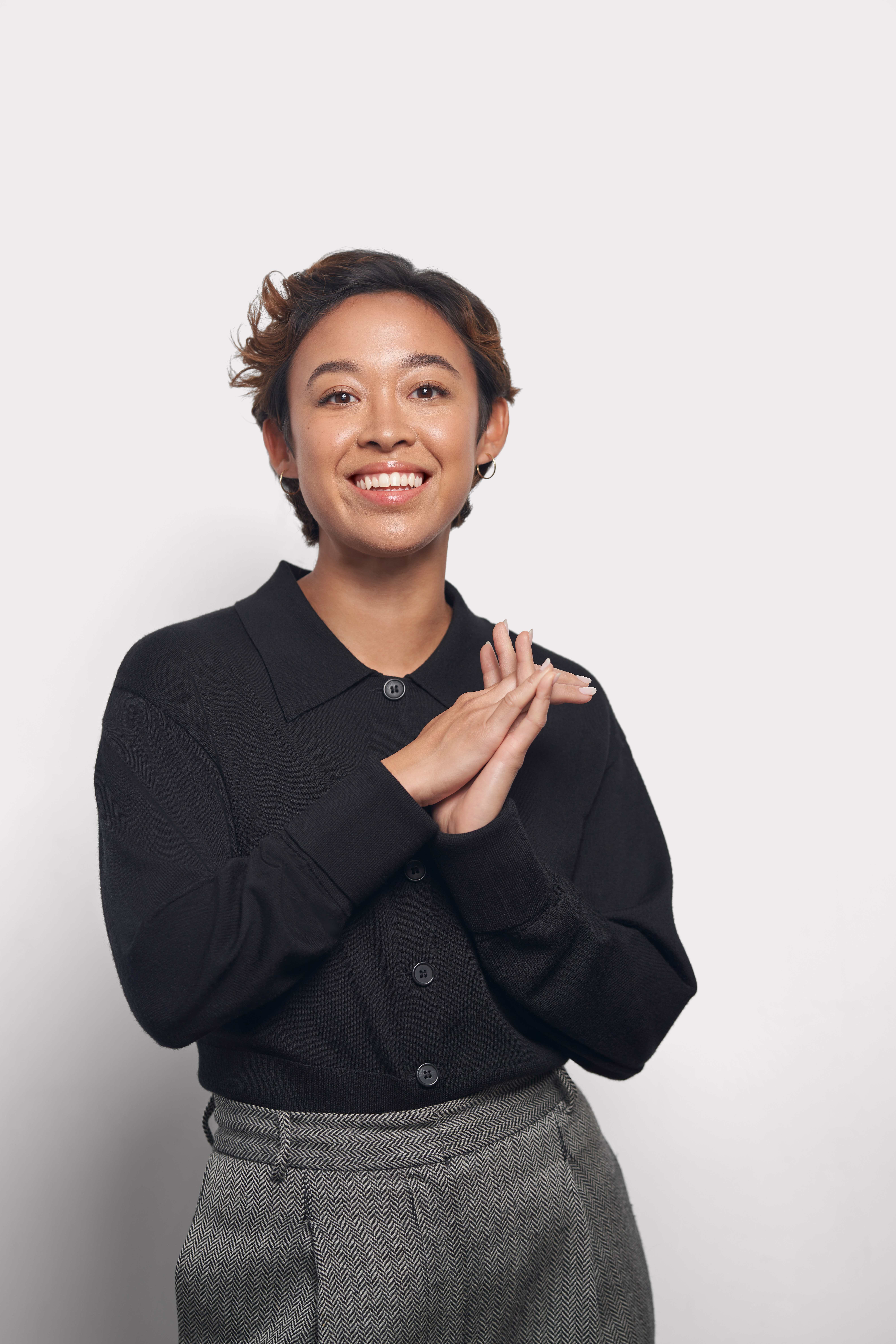 The AI Adoption Curve
Access
ROI
Governance
provide broad access to AI within budget constraints
redesign business process to realize value of AI
deliver secure and compliant AI while managing agents
Employees want AI at work – and they won’t wait for companies to catch up
75%
78%
Three Out of Four People Use AI at Work
of AI users are bringing their own AI tools to work (BYOAI)
of people are already using AI at work
Source: Work Trend Index Report, May 2024
AI adoption is rising, boosting productivity and ROI
for every $1 a company invests in generative AI, the ROI is $3.7x.2
$3.7x
75%
Within 13 months, organizations are realizing the value of generative AI. 2
<13
of knowledge workers around the world use generative AI at work.1
Of AI users say productivity use cases have provided the greatest ROI. 2
45%
Source: 1. AI at Work Is Here. Now Comes the Hard Part 2 IDC’s 2024 AI opportunity study: Top five AI trends to watch - The Official Microsoft Blog
Copilot Chat
ChatWeb-grounded
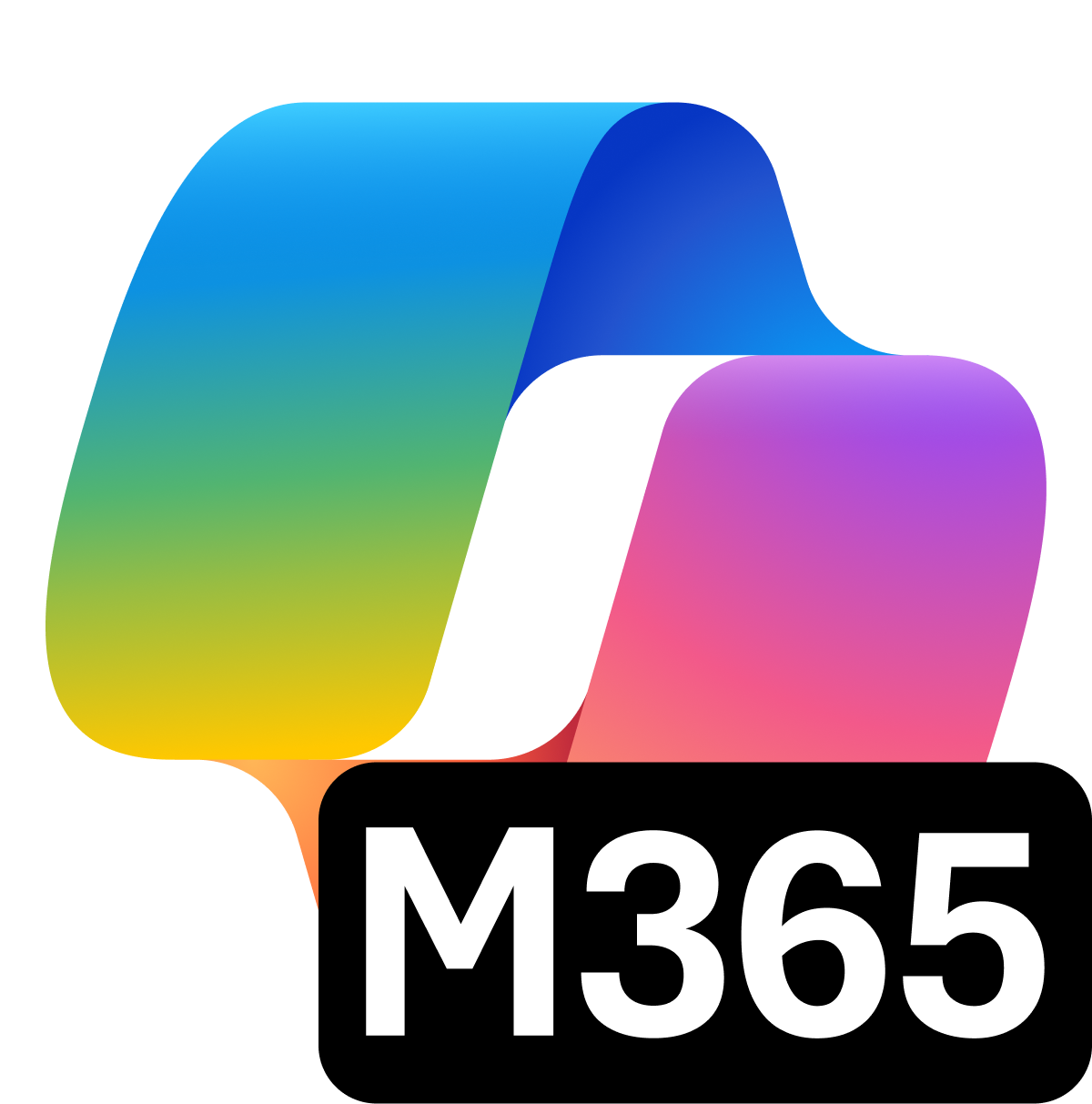 Agents
IT controls
Free, secure AI chat
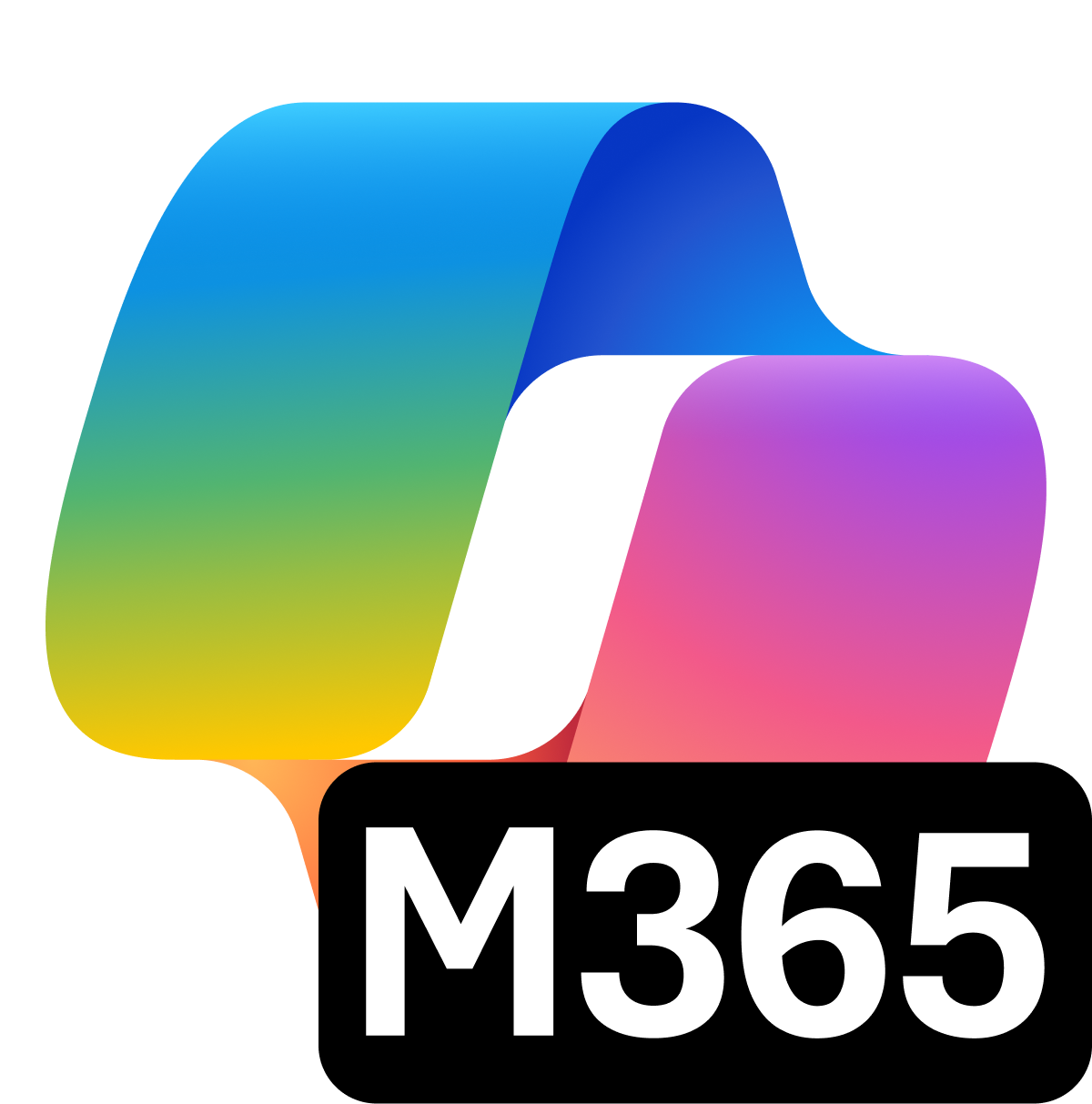 ChatWork-grounded
Microsoft 365 Copilot
Copilot in M365 appsTeams, Outlook, Word, Excel, PowerPoint
Your AI assistant for work
Agents
$30
Copilot Control System
Copilot Analytics
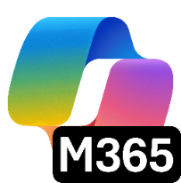 Microsoft 365 Copilot Chat Components
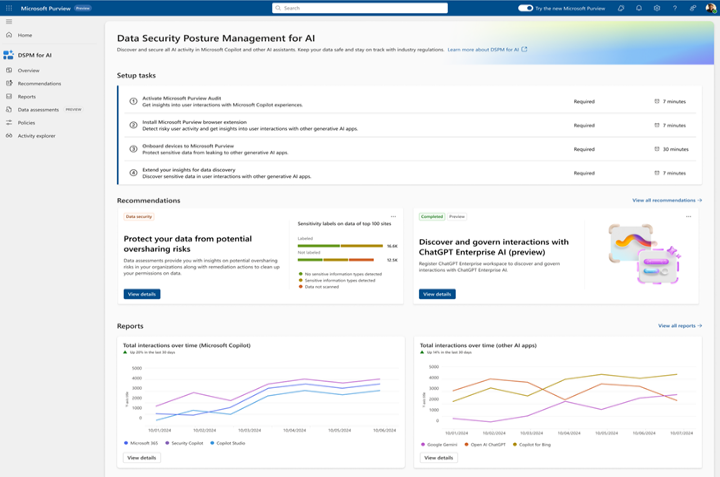 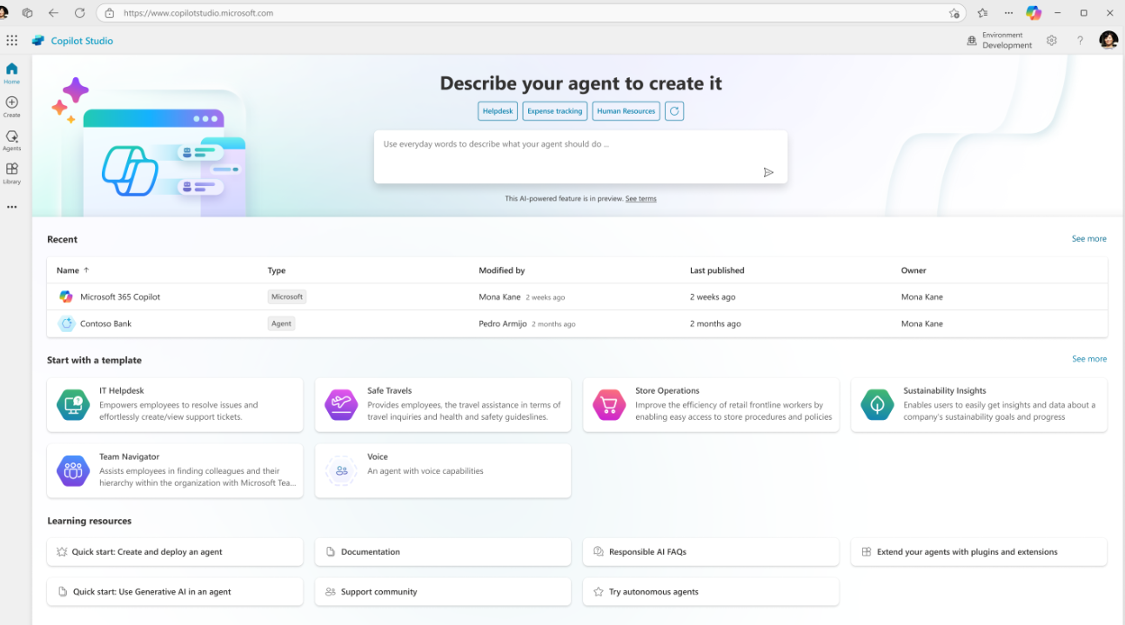 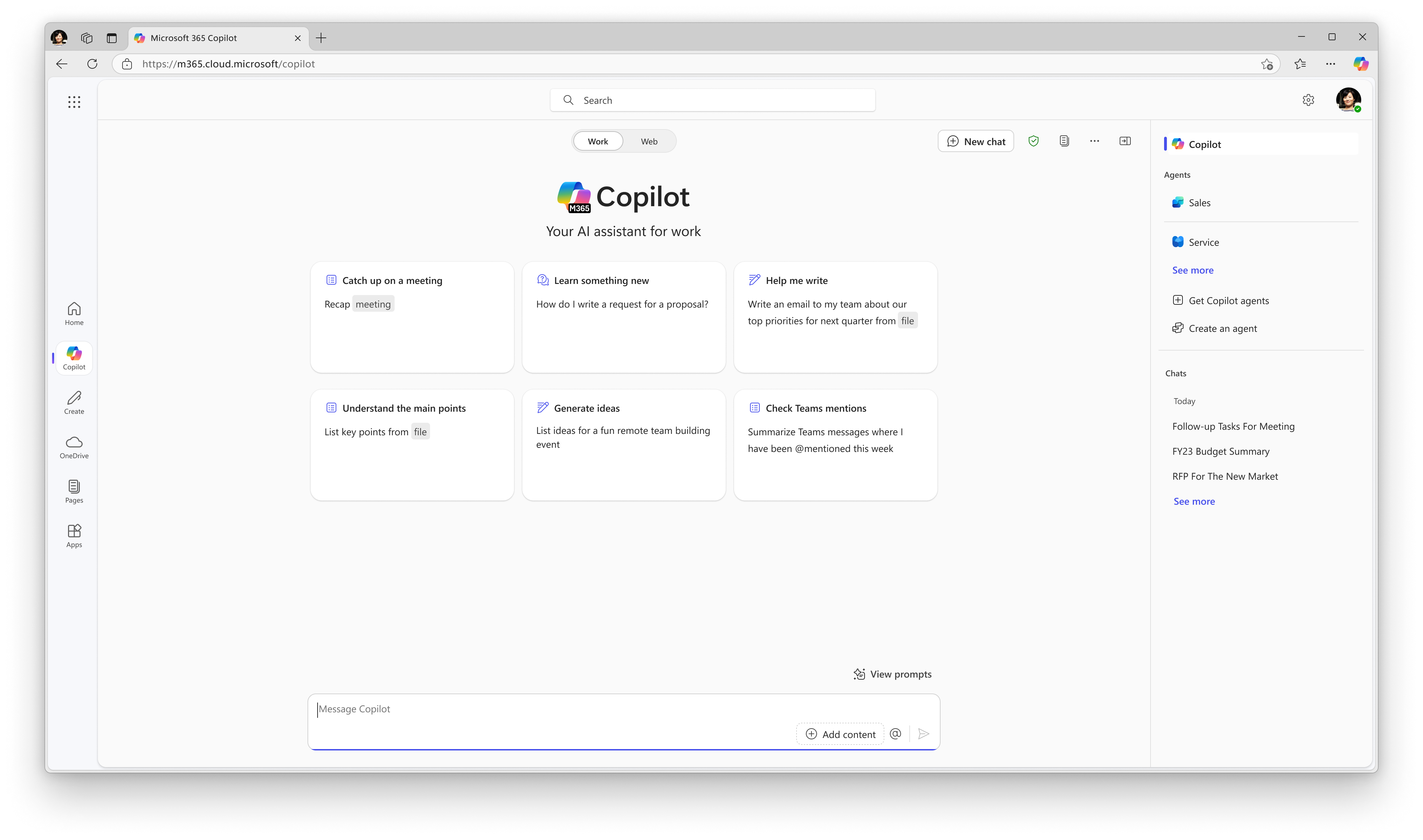 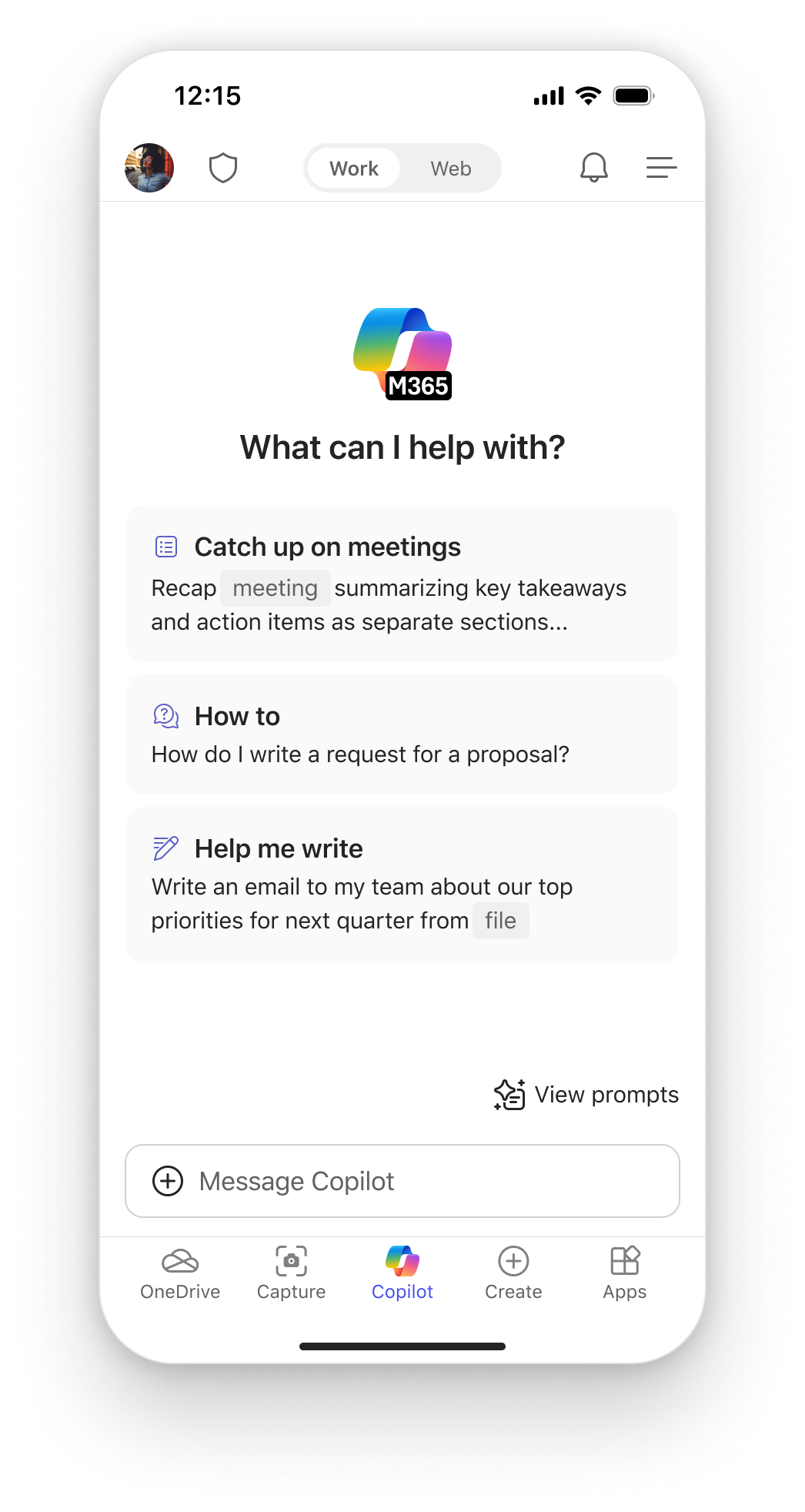 Chat
Agents
IT Controls
Free, secure AI chat –
 powered by GPT 4o and web grounded
Integrated into the chat experience and paid for on a consumption basis
Enterprise Data Protection 
and agent management
Different Microsoft Copilots
Entra ID signed in user
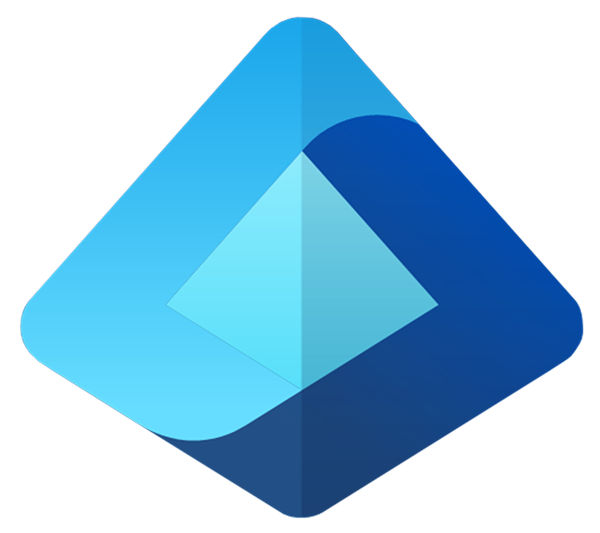 +      Microsoft 365 Copilot license
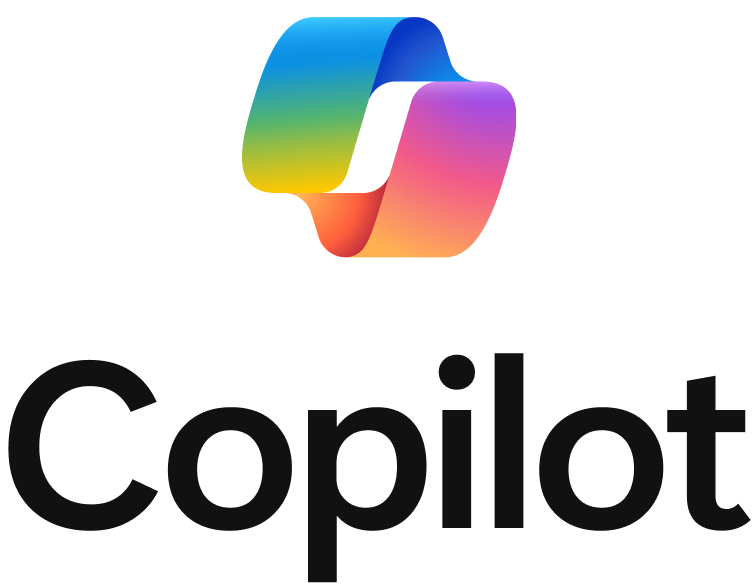 Copilot Personal
Microsoft 365 Copilot Chat
Microsoft 365 Copilot
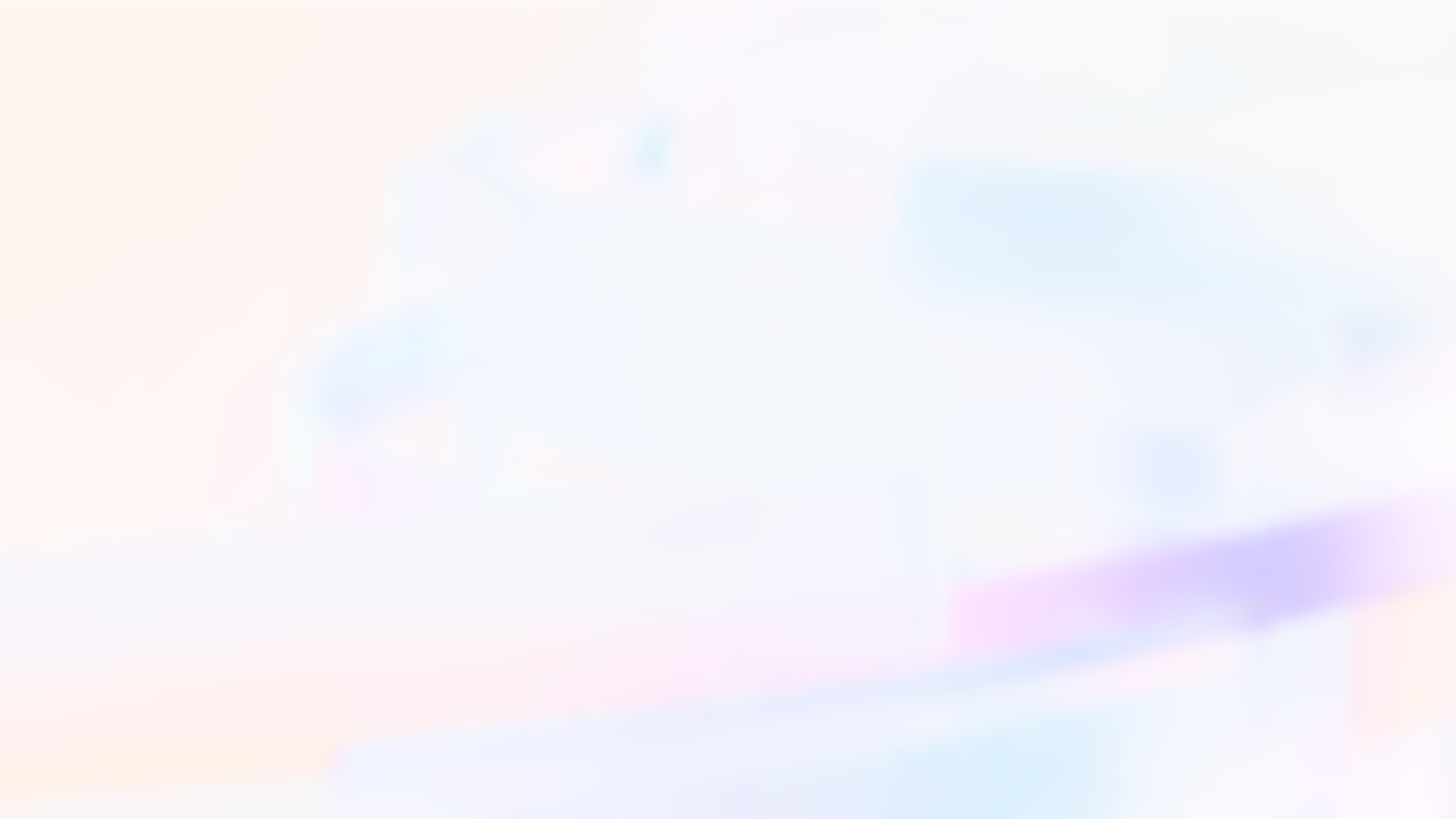 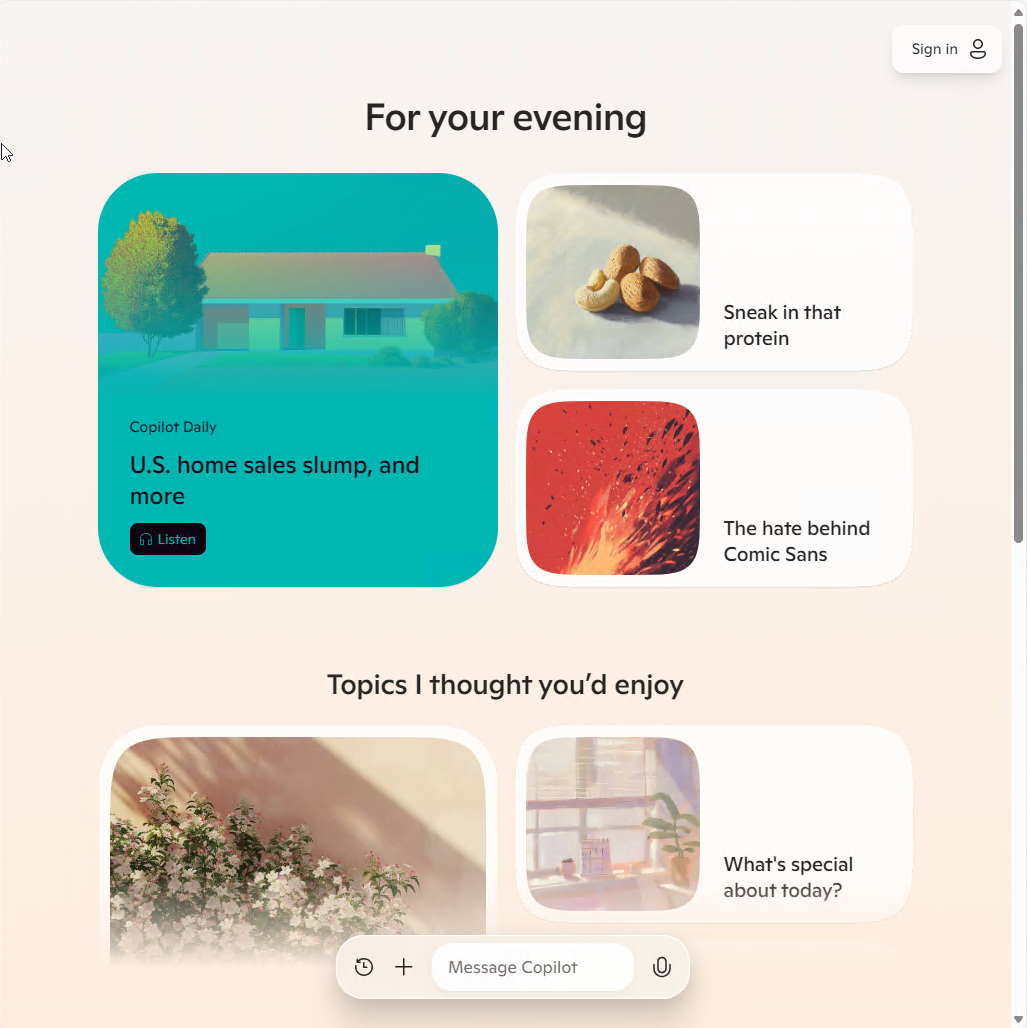 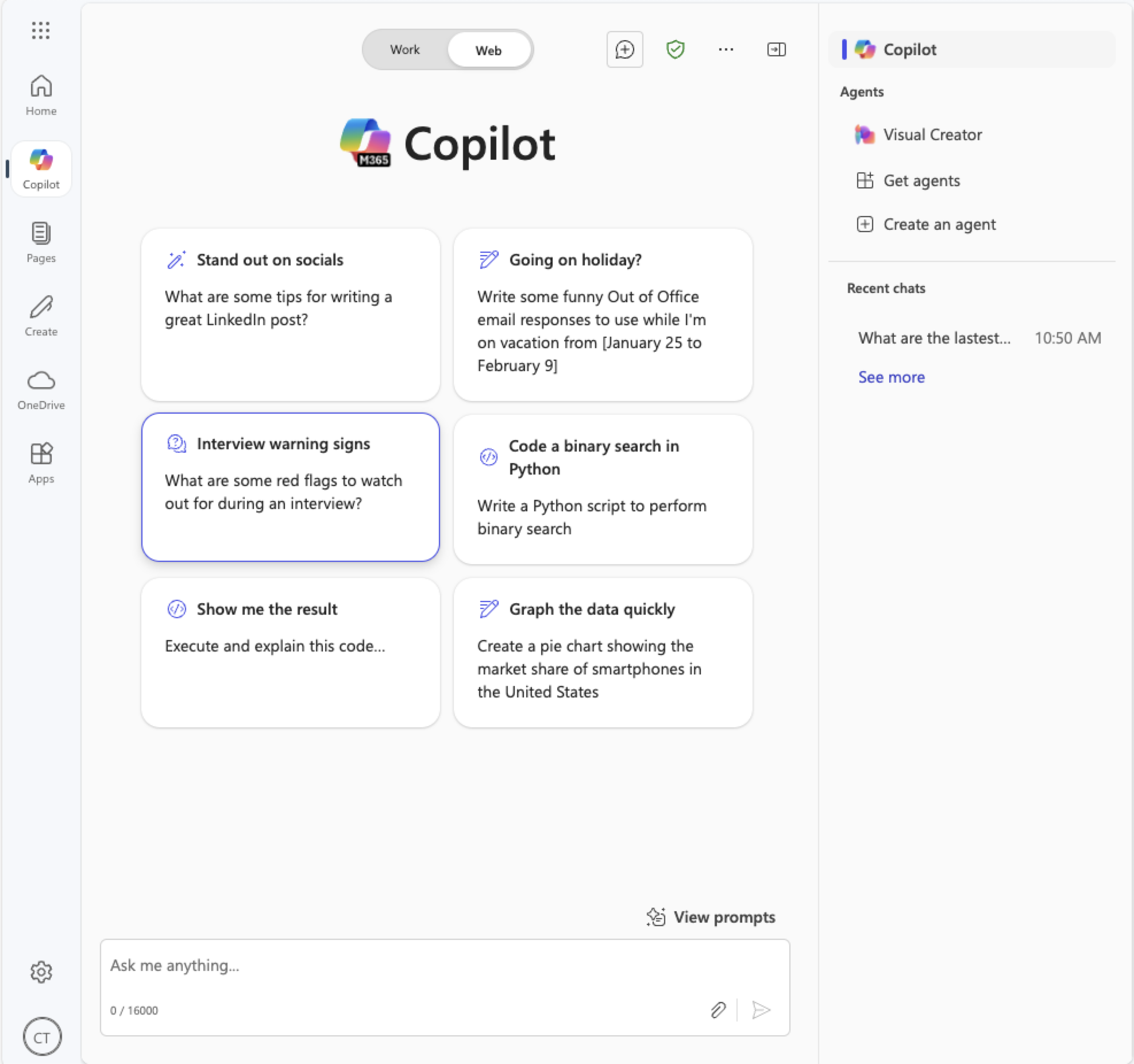 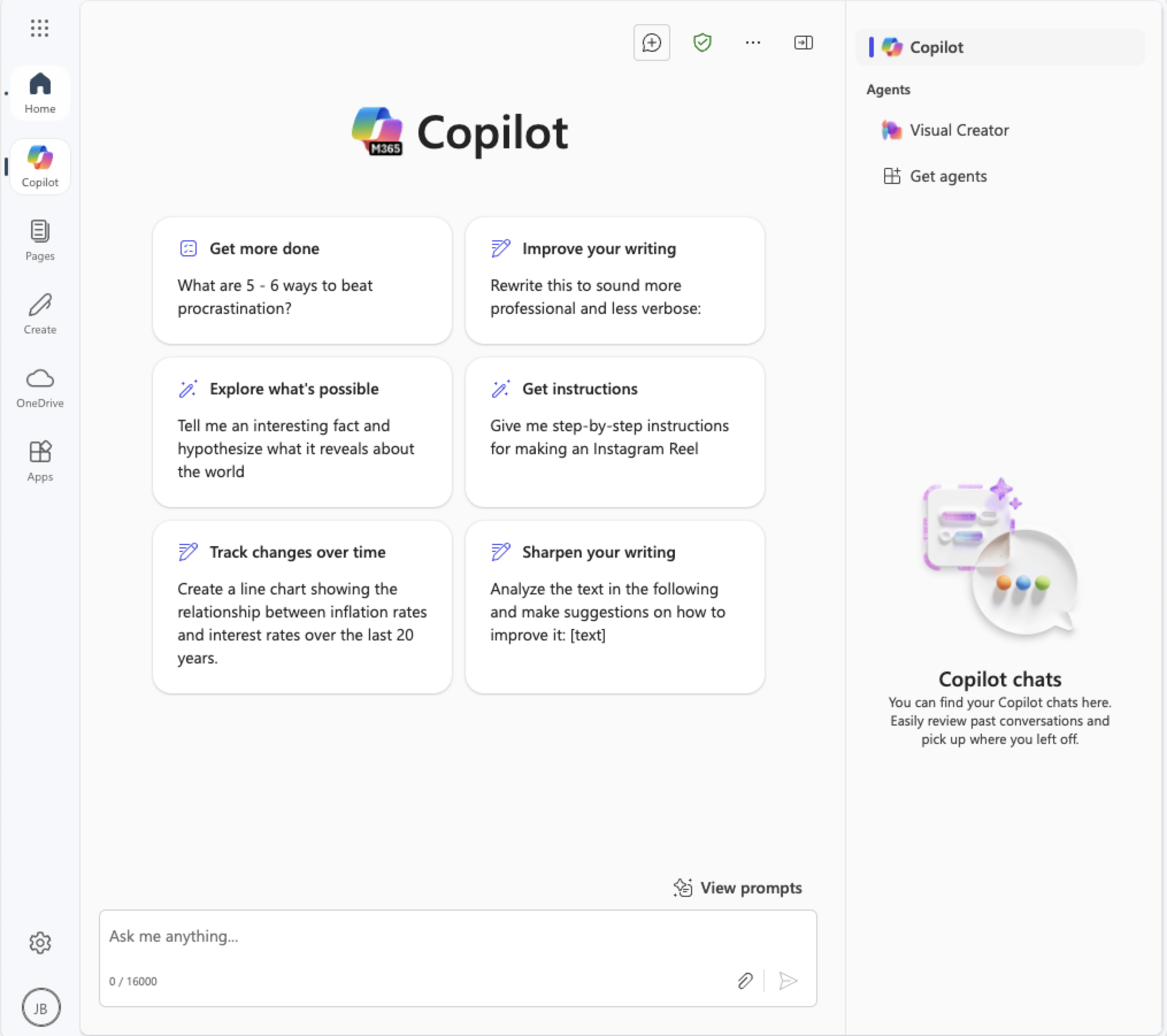 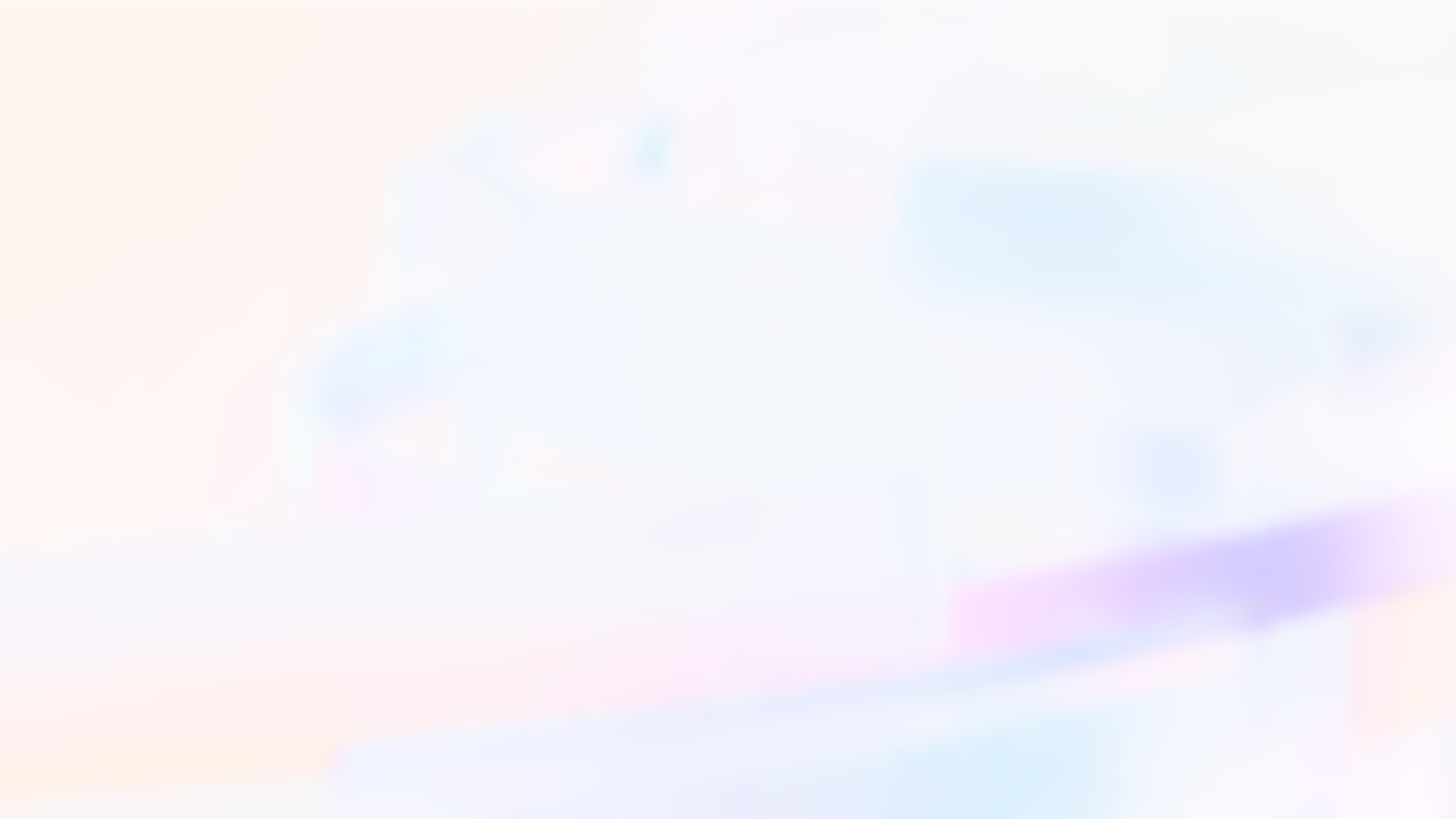 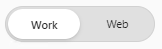 Get to know Copilot Chat
Start at
M365Copilot.com
Here is a visual tour of Copilot Chat:
Start a new chat button
Clear your past chat and start a new conversation.
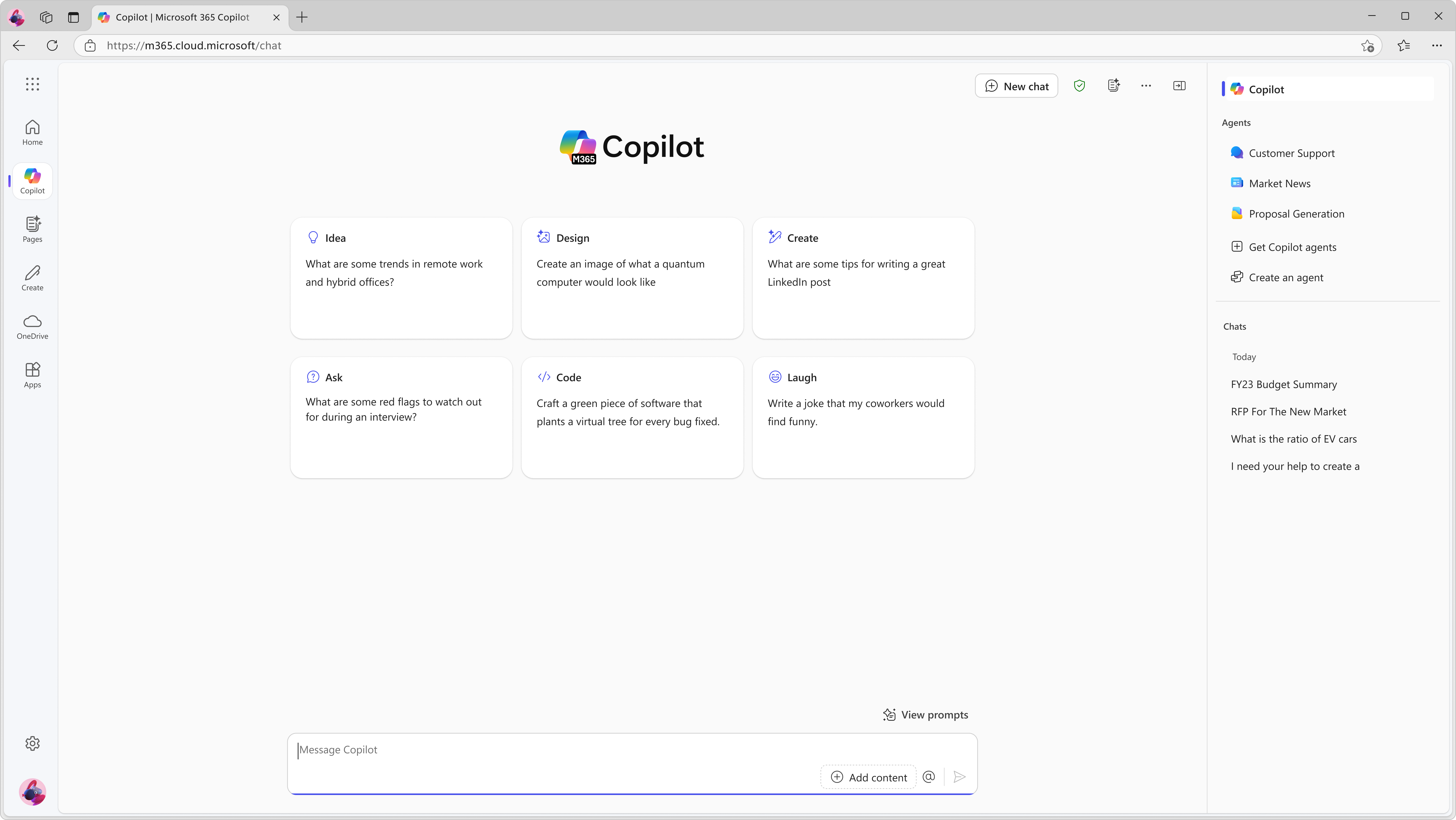 AgentsUse existing agents or create new ones
Recent chatsReturn to a previous chat to continue the conversation
Suggested promptsIf you’re not sure what to ask, try or modify a sample prompt!
Copilot Prompt GalleryView additional prompt suggestions, including saved prompts.
Prompt box
Start your conversation here.
Send your prompt!
Upload filesIf you’d like Copilot to source responses from information in specific files, add them here.
Chat with an agentAdd an agent to your Copilot prompt to chat with it.
Access Copilot Chat from where you’re working
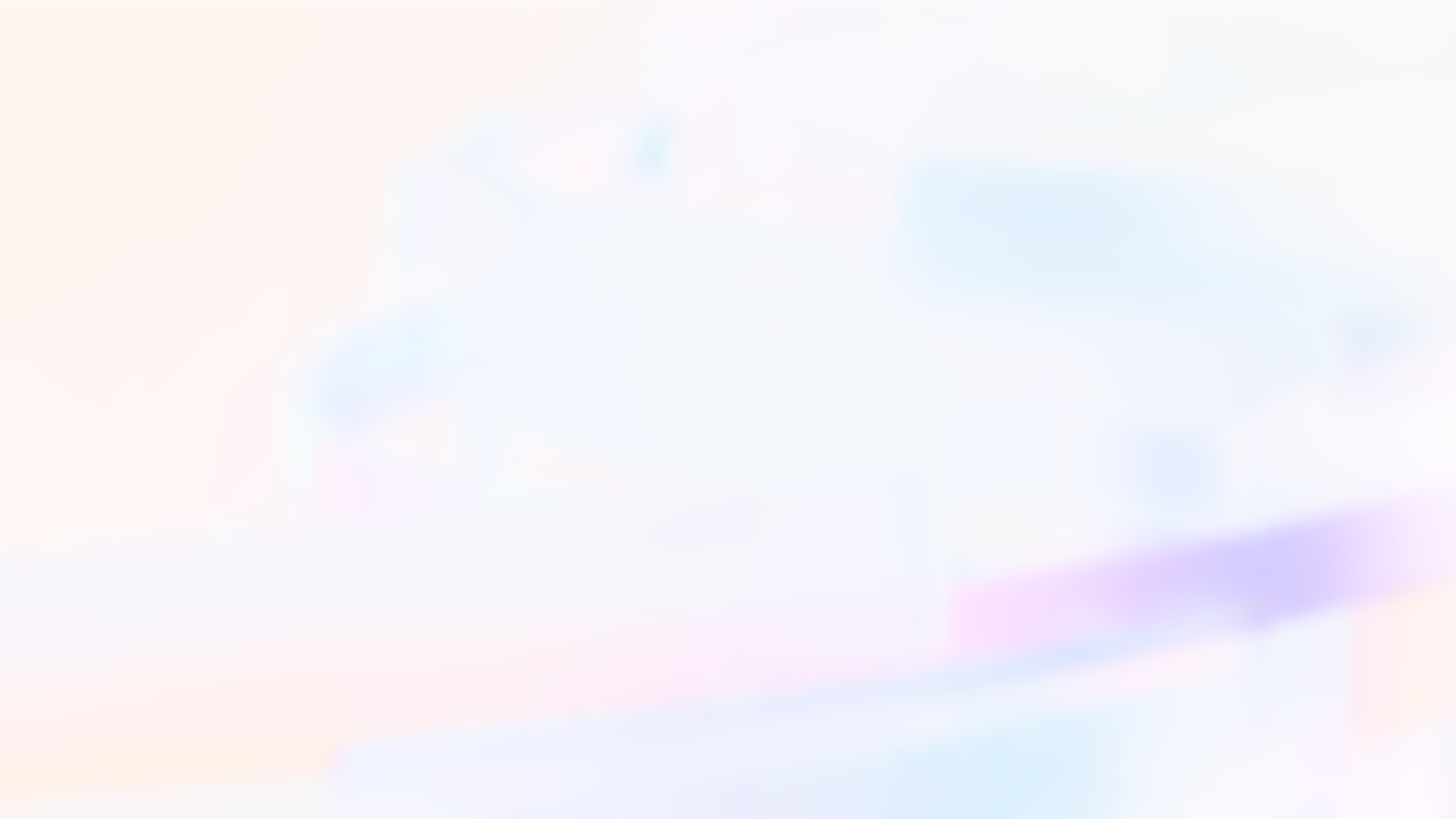 Edge browser sidebar
M365Copilot.com
Microsoft 365 Copilot app*
Microsoft 365 app
copilot.cloud.microsoft
Microsoft 365 app
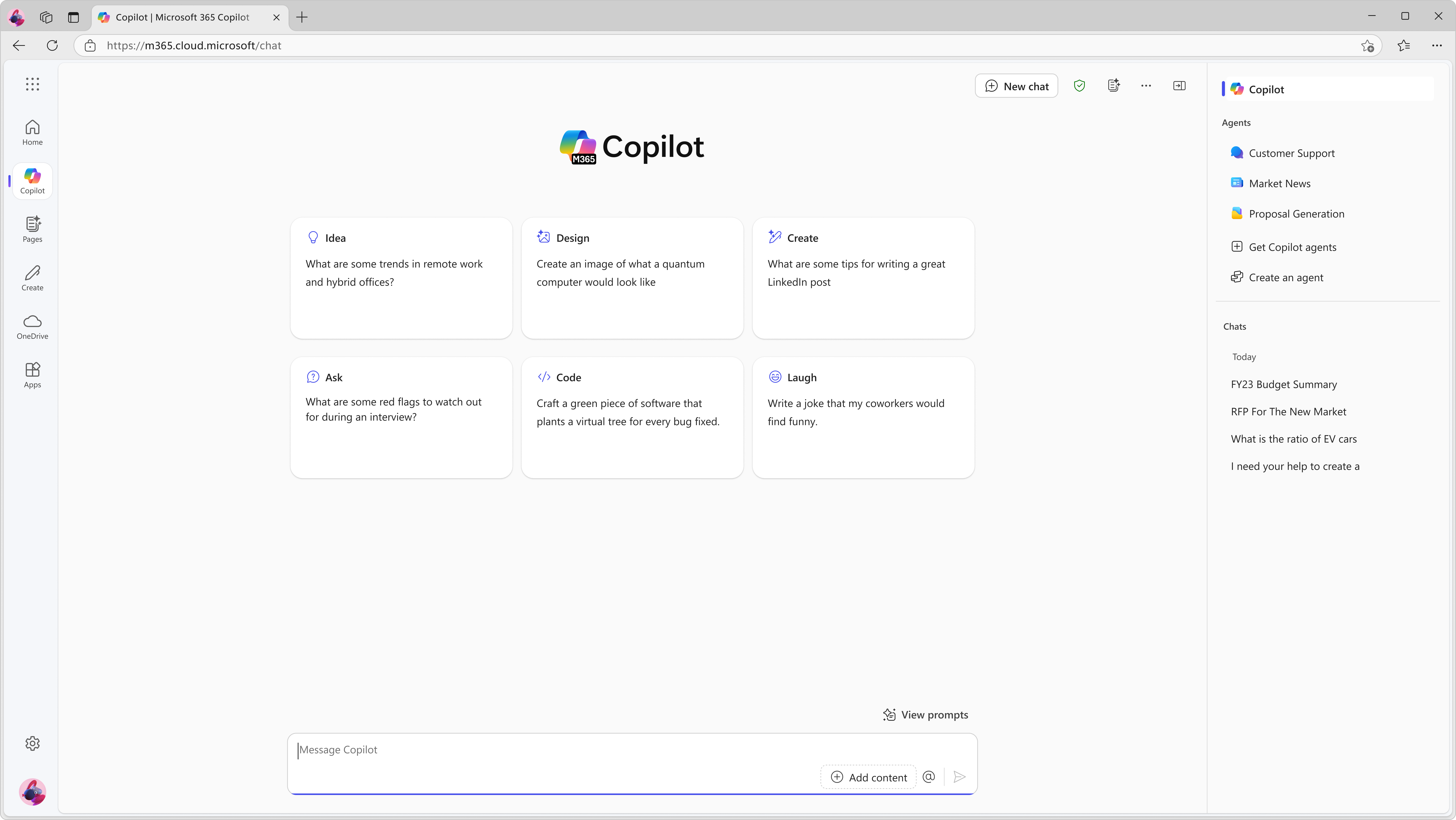 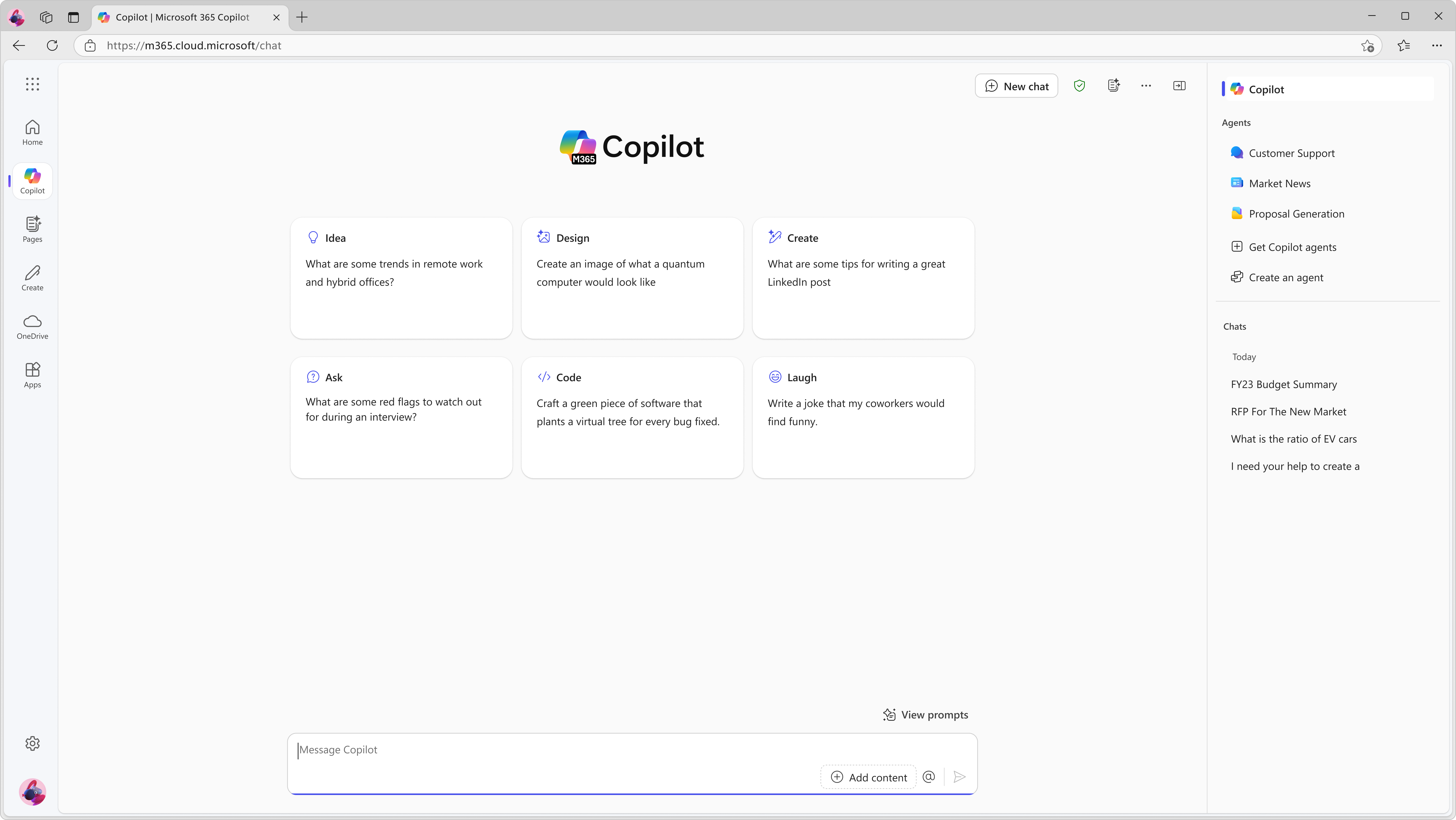 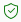 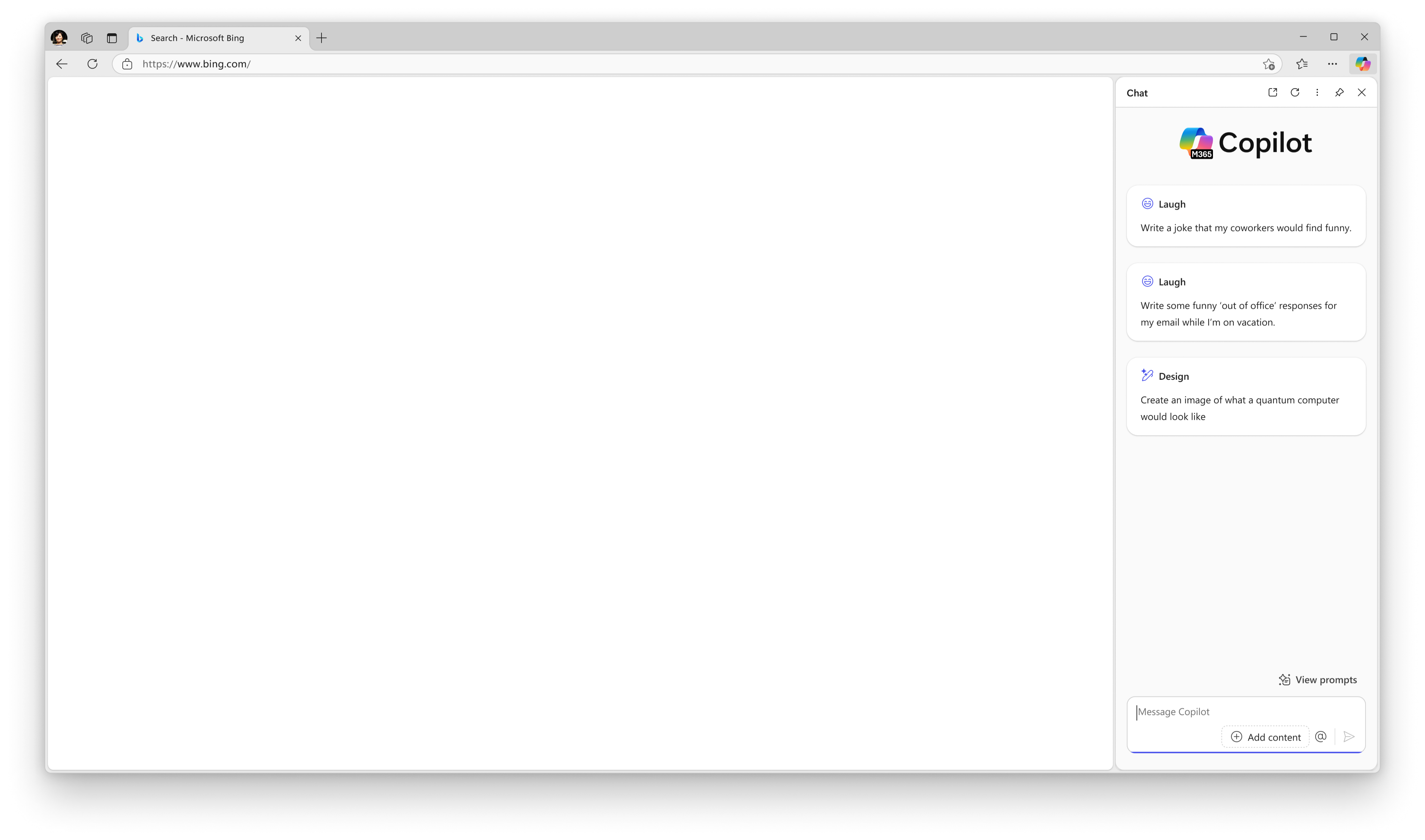 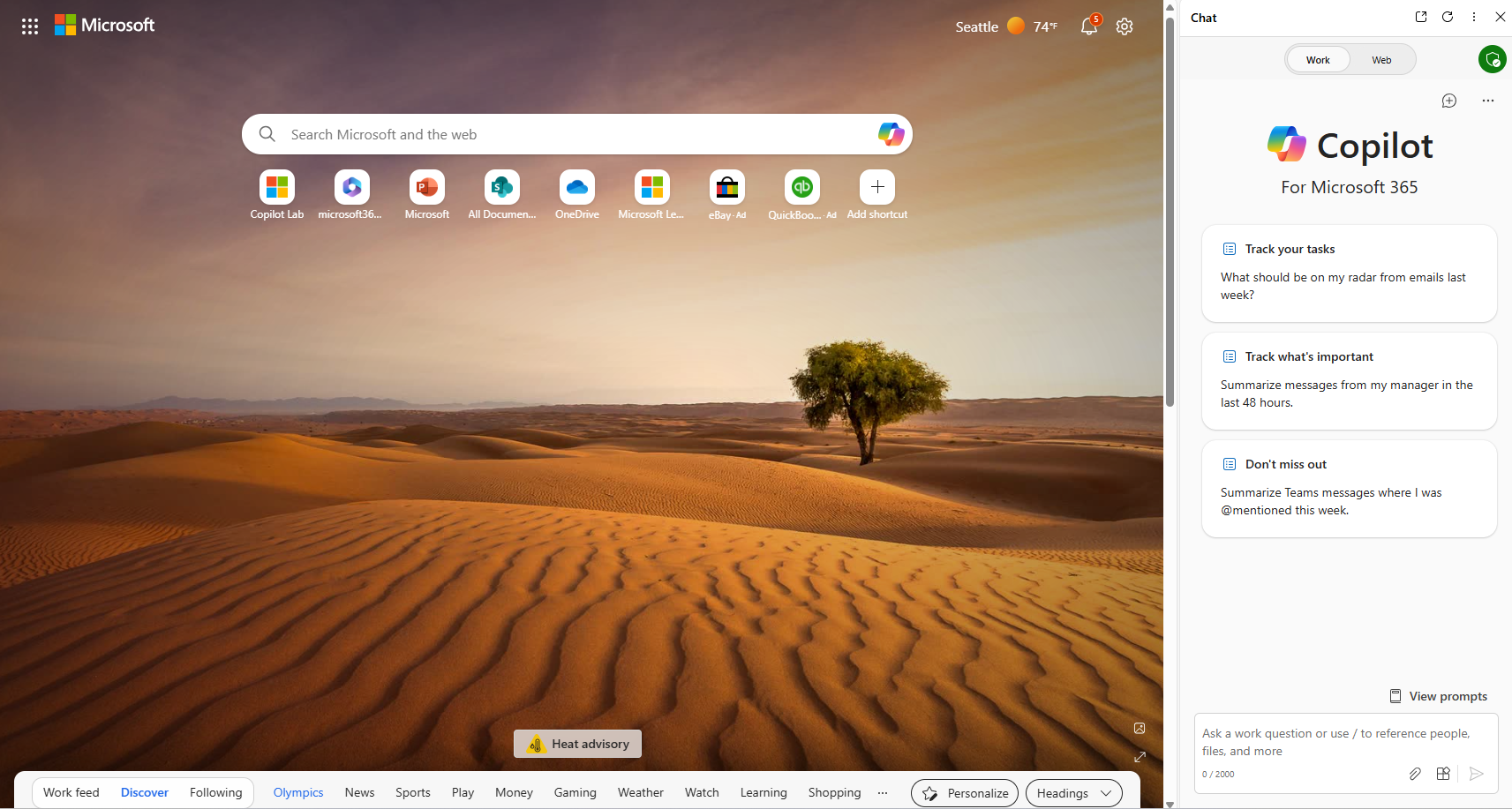 Teams app (Coming soon)*
Microsoft 365 Copilot mobile app
Outlook app (Coming soon)*
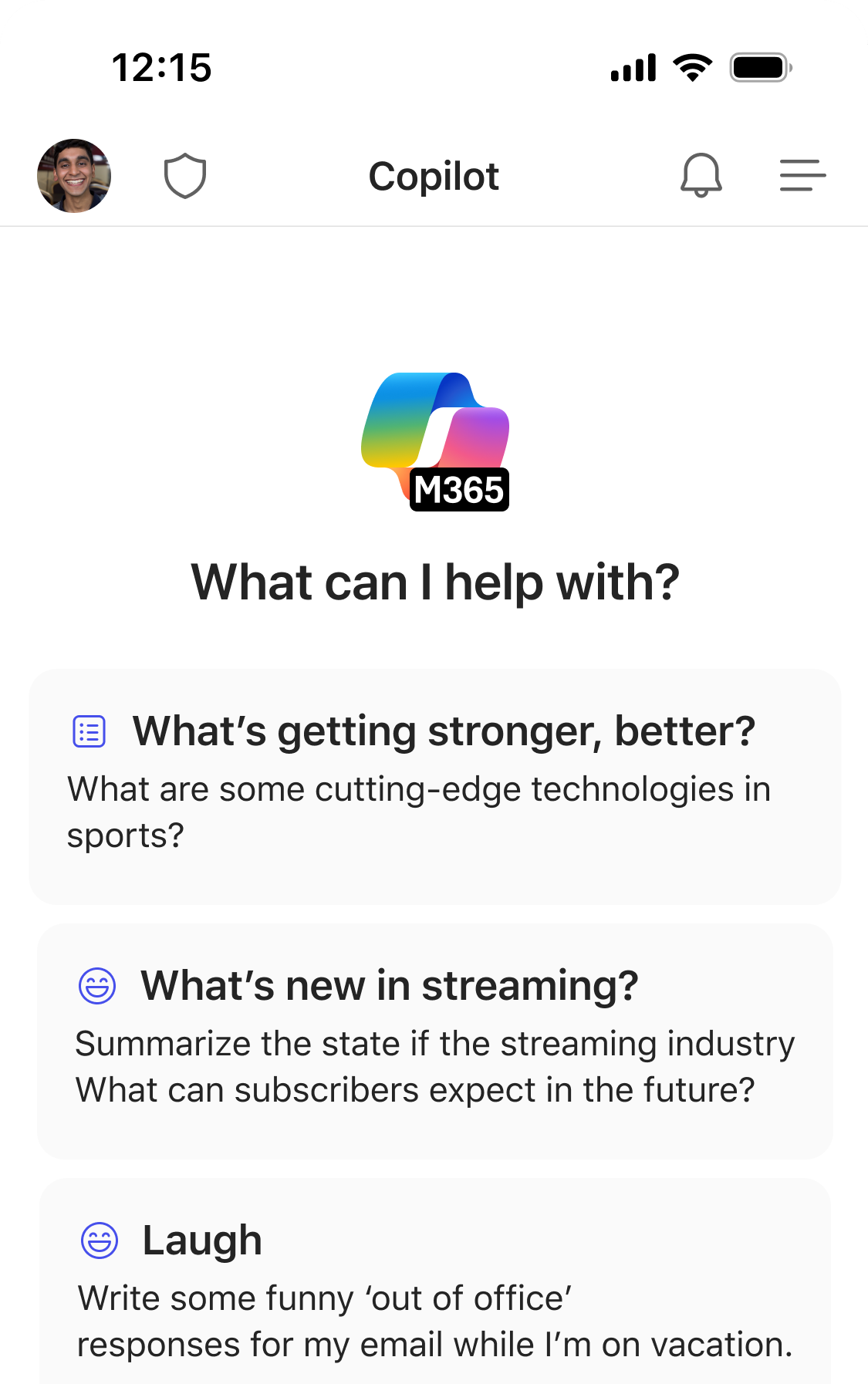 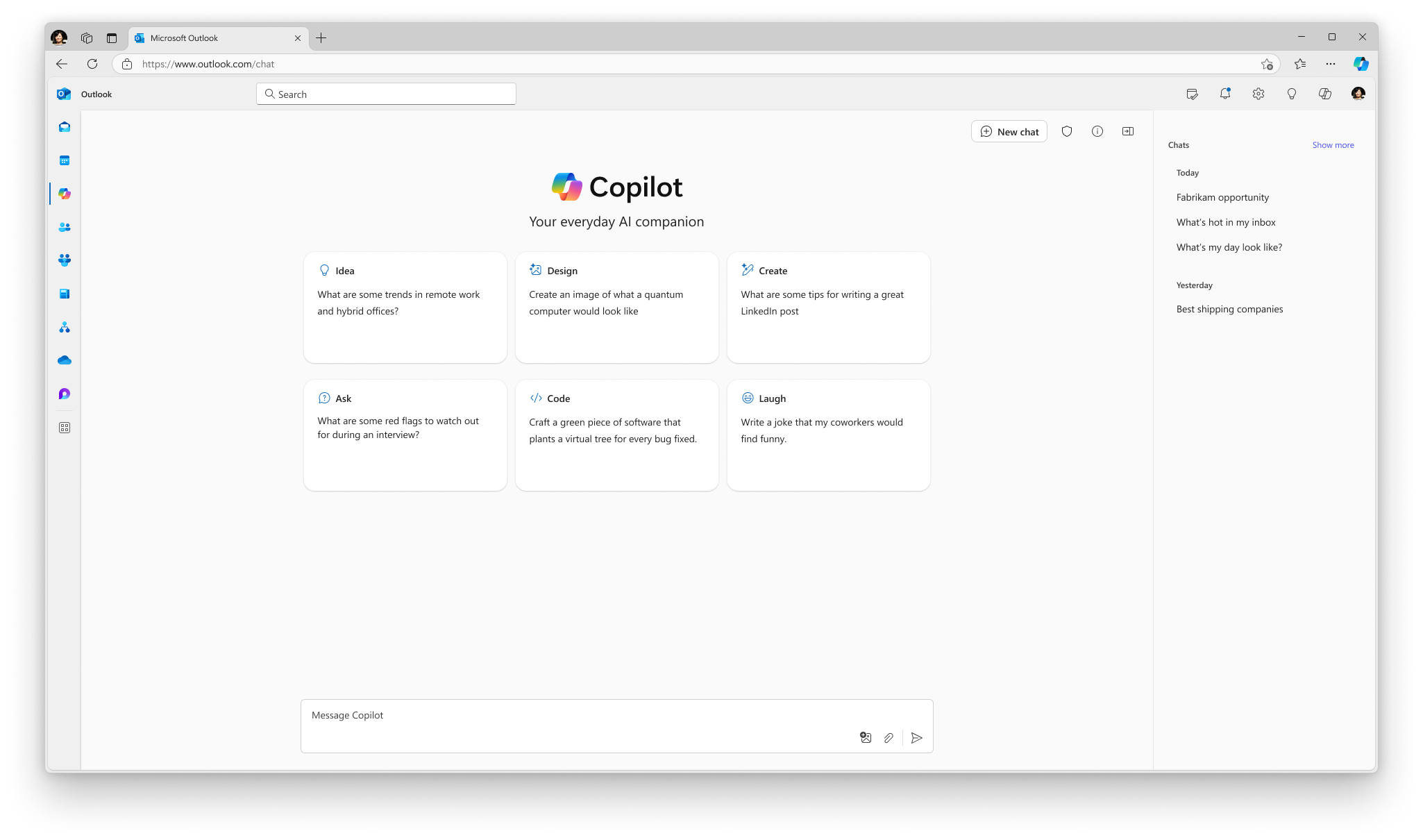 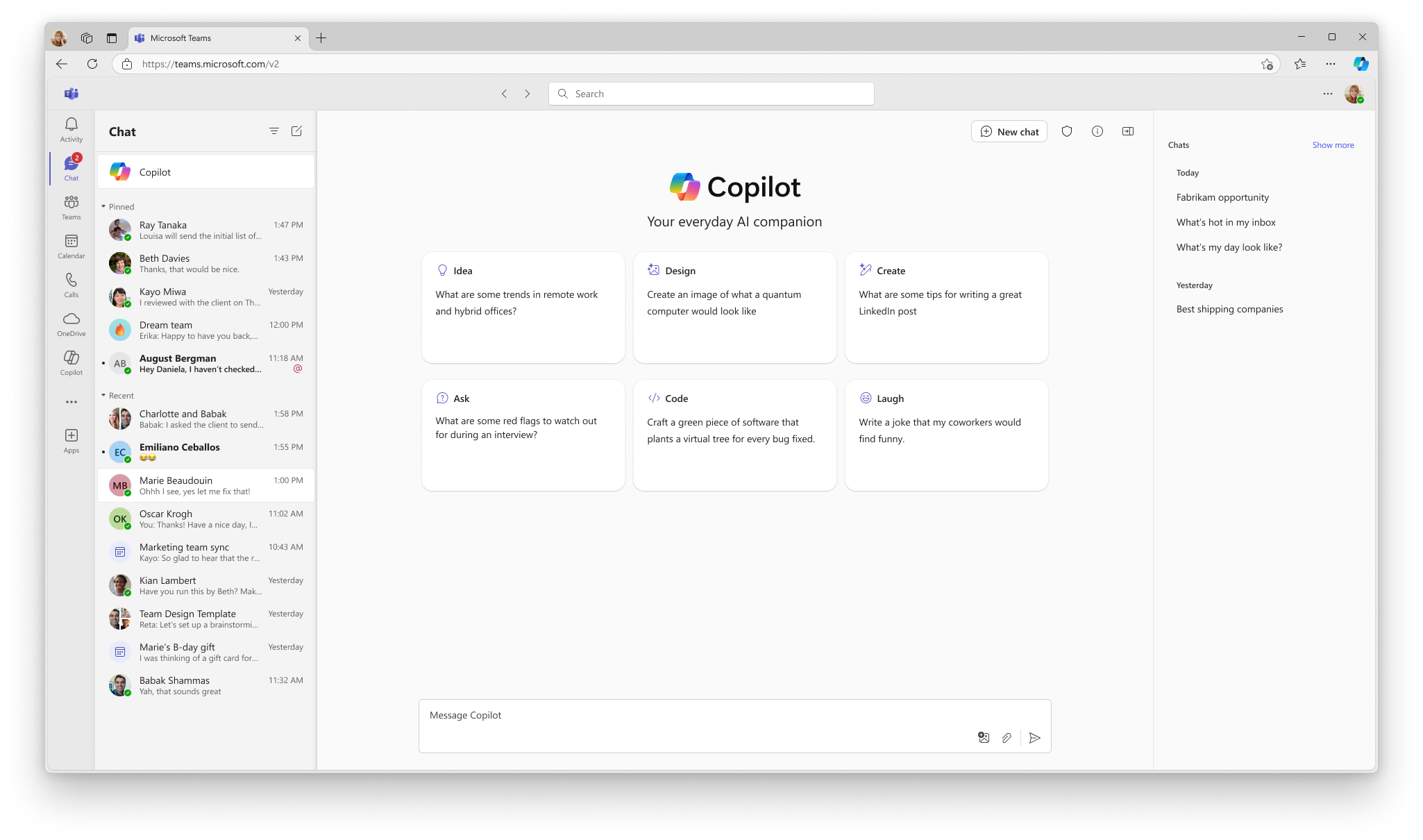 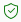 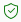 *Ensure Copilot is pinned to your left navigation across Teams, Outlook, and the Microsoft 365 app.
Enterprise Data Protection
How Enterprise data protection aligns to Copilot Chat
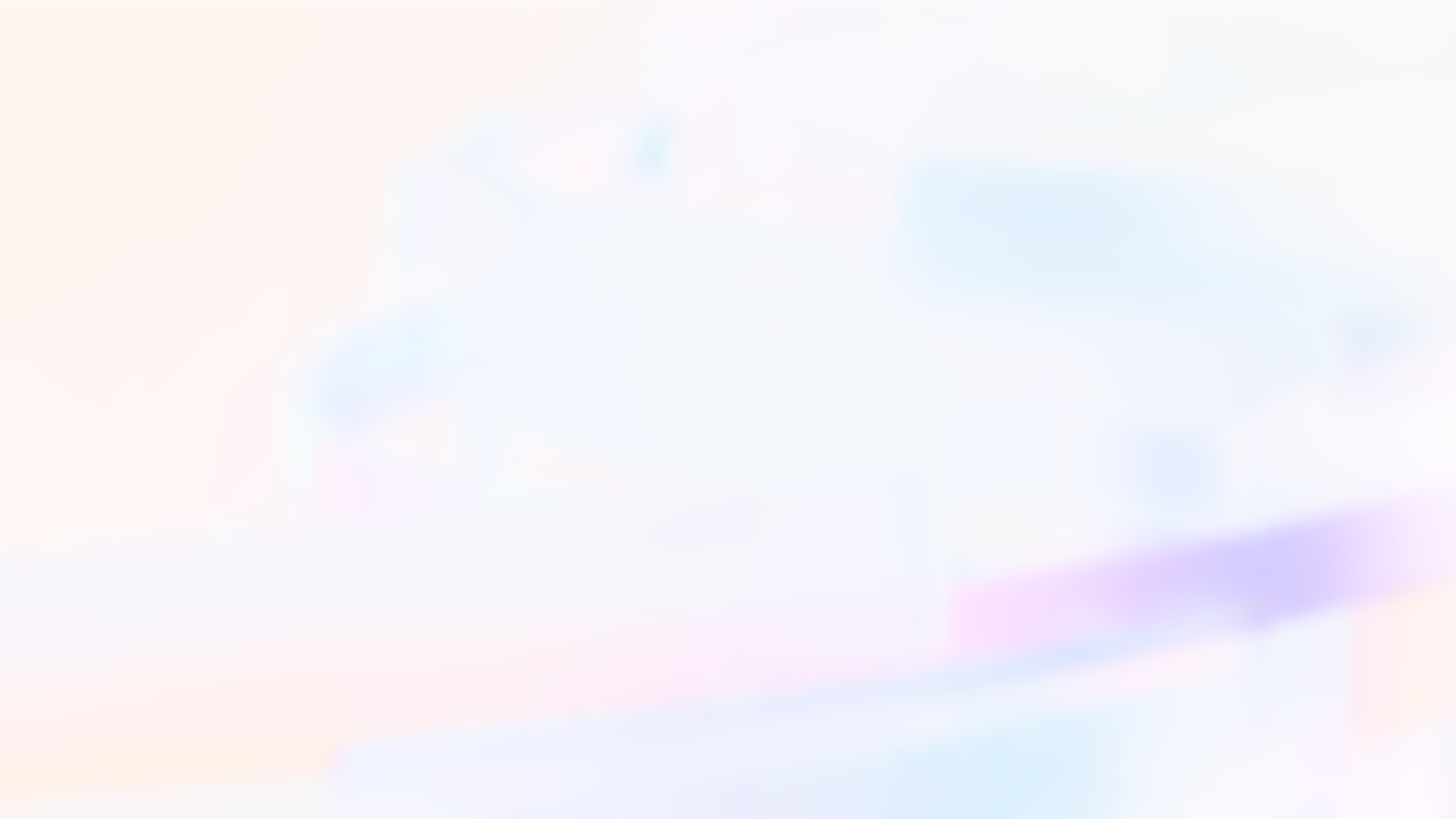 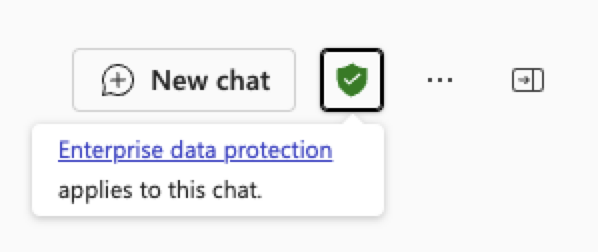 Prompts and responses are still not used to train foundation models. Prompts and responses are handled with EDP in both experiences with and without a Microsoft 365 Copilot license
Prompts and responses vs web search queries
Use of Microsoft 365 Copilot Chat and Microsoft 365 Copilot involves prompts (entered by users) and responses (content generated by Copilot). In both Microsoft 365 Copilot Chat and Microsoft 365 Copilot prompts and responses are protected by EDP.
Enterprise data protection
Bing Search Service
We secure your data: Encryption at rest and in transit, rigorous physical security controls, and data isolation between tenants.
Your data is private: We won’t use your data except as you instruct. Privacy commitments include support for GDPR, ISO/IEC 27018², and Data Protection Addendum.
Your access controls and policies apply to Copilot: Copilot respects your identity model, permissions, sensitivity labels, retention policies, audit log, and follows administrative settings. The specific controls and policies will vary depending on the underlying subscription plan.
You are protected against AI security and copyright risks: We help safeguard against AI-focused risks such as harmful content and prompt injections. For content copyright concerns, we provide protected material detection, and our Customer Copyright Commitment.   

Your data isn’t used to train foundation models: Prompts, responses, and data accessed through Microsoft Graph aren’t used to train foundation models.
Web search queries: Short, few word web query derived from user prompt. Full prompt not sent to Bing.
Security: Sent via a secure connection with user and tenant identifiers removed. 
Handling: Not shared with advertisers. No impact on search rankings, answers, rich captions, social features. Not used to train foundation models.
Web search policy: Allows direct management of web search in Copilot with options for same or separate access to web search for work vs. web. 
User toggle: Microsoft 365 Copilot users have toggle for web search queries.
Prompt
Web search query²
Web grounding must be turned on to send web search queries out from the M365 service boundary
Response
Relevant web data
Microsoft 365 Service Boundary
¹Microsoft 365 Copilot runs on the ISO 27018 certified Microsoft 365 platform 
²Web search queries are different from Microsoft Graph queries
Web query handling in Microsoft 365 Copilot Chat and Microsoft 365 Copilot
Web queries sent to the Bing search service are handled identically by both Microsoft 365 Copilot Chat and Microsoft 365 Copilot
Web queries are generated from the prompt don’t include the entire prompt (unless very short, e.g., one word)
Web queries are sent via a secure connection with user and tenant identifiers removed
Web queries are not shared with advertisers. They don’t impact search ranking, answers, rich captions, and social features (like auto suggest, trending, zero input).
How Copilot uses queries when web grounding
The prompt is written by the user.
The Copilot LLM generates web queries that are sent to the Bing search API: 
Documents and files are not sent to Bing search service; only search key words are sent. 
Queries sent to Bing by Copilot are disassociated from the user ID or tenant ID. 
Web search queries generally don’t contain all the words from a user's prompt (unless very short). They're generally based off a few terms used to find relevant information on the web. However, they may still include some confidential data, depending on what the user included in the prompt. 
The response is generated by the Copilot LLM.
Shadow AI
Security and data protection are crucial for AI readiness
Data security incidents from the use of AI applications nearly doubled in 2024. 2
2x
78%
Of leaders cite leakage of sensitive data as a main concern of AI use. 3
80%
of employees bring their own AI tools to work.1
Of companies took proactive action, implementing new controls for employee use of generative AI. 2
93%
Source: 1. AI at Work Is Here. Now Comes the Hard Part 2: Microsoft Data Security Index Blog, 3: Microsoft Security Whitepaper,
OPTIONAL slide
Top security and governance concerns about generative AI
Data oversharing and data leaks
Identification of risky AI use
AI governance and risk visibility
84%
41%
80%
Want to feel more confident about managing and discovering data input into AI apps and tools2
of leaders cited leakage of sensitive data as their main concern1
of security leaders cited that the identification of risky users based on queries into AI was one of the top AI controls they want to implement2
First Annual Generative AI study: Business Rewards vs. Security Risks, Q3 2023, ISMG, N=400
Microsoft data security index 2024 report
M365 Copilot is built on trust
We secure your data at rest and in transit
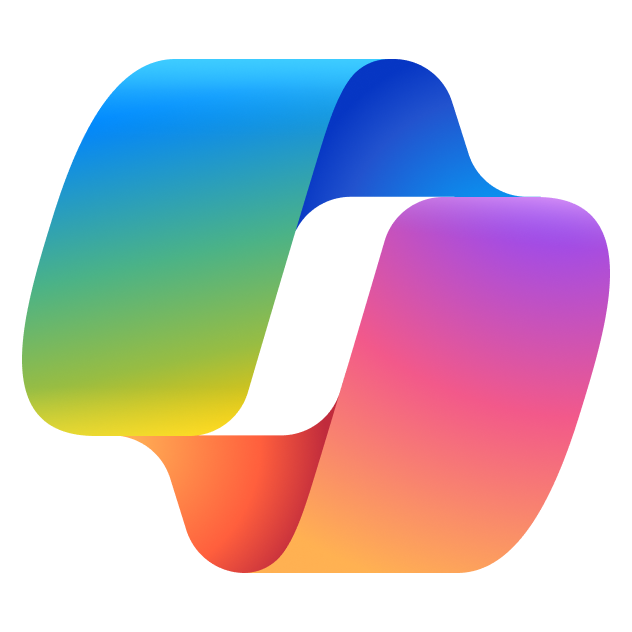 You control your data
Microsoft 365 Copilot is built on trust
Your data is not used to train or enrich foundation models
You're protected against AI security and copyright risks
Tools to secure and govern your Copilot use
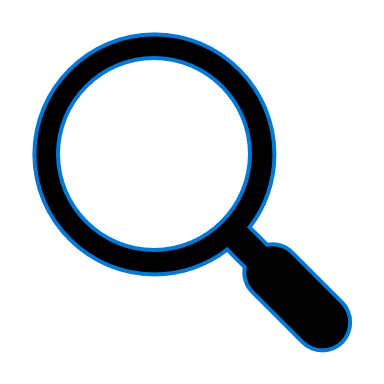 Address oversharing concerns
Protect against data loss and insider risks
Govern AI use to meet regulations & policies
Inspect interaction content and audit logs 
Investigate for compliance and ethical violations
Enforce lifecycle policies and legal holds
Get alerts and reports of risky behavior and AI use
Protect sensitive files and Copilot interactions
Dynamically apply security policies based on risky actions
Gain visibility into overshared content
Remediate excessive permissions
Prevent Copilot from processing sensitive files
Govern
Secure
Mitigate Shadow AI risks with governance
What is Shadow AI and what are the risks?
Organization
BYOAI
Left unchecked, sensitive data (e.g. PII, Intellectual Property) might be shared with “Shadow AI” apps, creating risk of leakage, malicious use, or use to train 3rd party algorithms
Employees are excited to try Generative AI apps due to productivity benefits. Sometimes, they will use apps that are not sanctioned nor managed by IT
Monitoring Shadow AI can help uncover use in the business and manage security, privacy, and compliance risks
How to discover and govern Shadow AI use?
Gaining visibility on Shadow AI apps on the corporate environment (endpoints, network)
Audit & automatically block unsanctioned apps, while managing relevant apps with IT security
Enhance protection on managed apps by applying data classification best practices
Understand the security & compliance risks of the specific cloud AI apps against a common benchmark (GDPR, SOC reports, etc)
Discover and manage apps in your environment
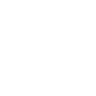 Discover cloud apps and services
Assess risk levels
Approve apps and apply policy
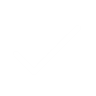 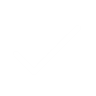 Should employees use it?
Tag as unsanctioned
No way!
Block unsanctioned apps and guide usage to approved apps
Tag as sanctioned
Should it be managed by IT?
Of course!
1. Onboard app to Entra ID for conditional access
2. Plan to integrate into app management as needed 
(e.g., Intune, Defender for Cloud apps)
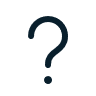 Assign for further review
Yes
Not sure
Assessment and remediation of Shadow AI with E3
Govern
Secure
App Catalogue
Cloud Discovery
Remediation
General Guidance about different categories of Generative AI Apps
Risk Assessment
Upload Firewall / Network Equipment logs to generate reports in dashboard
Configure Defender for Endpoint P1 with an indicator to block / warn
Best Practices
Block Unapproved AI apps:
Redirect the user access to a webpage with an Organization message & guiding users to use IT approved apps e.g. Copilot Chat with link https://m365copilot.com/
Poll #2
Are you using Microsoft 365 Copilot or other AI solutions to empower your productivity?
 
Microsoft 365 Copilot
Other AI solutions
I haven’t used any AI solutions yet
Benefits and value of Microsoft 365 Copilot Chat
Top 10 to try first with Microsoft 365 Copilot Chat
1
2
3
4
5
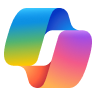 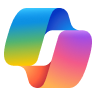 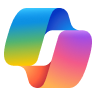 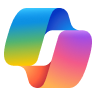 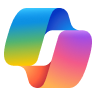 Ask a questionGet insights and answers to your questions.
Draft an email
Generate an email draft and personalize the tone and length.
Summarize a document
Simplify a long document, article, or PDF.
Generate new ideas
Boost your creativity with ideas for your tasks such as agendas, image creation, social media posts, etc.
Draft a document
Start from a full draft rather than a blank page.
Draft an email to [name] that informs them that Project X is delayed two weeks. Make it short and casual in tone.
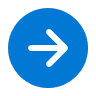 How does [product] compare to [competitor product]? Provide the comparison in a table.
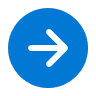 Give me a bulleted list of key points from <insert file>.
Suggest 10 compelling taglines based on <insert file>.
Write an outline for a creative brief for a video project.
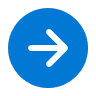 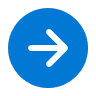 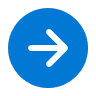 6
7
8
9
10
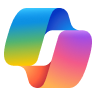 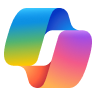 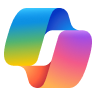 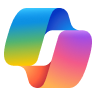 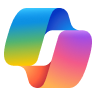 Improve your writing
Write and edit like a pro.
Learn something new
Quickly learn new skills and topics.
Create an image
Leave behind stock images and text-only reports by creating images easily.
Translate a message
Read and write content in other languages.
Lighten up your work
Add some fun to your emails, messages, and meetings.
Illustrate a romantic pop art image of an office worker experiencing a dramatic coffee crisis.
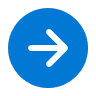 Explain how a large language model works in simple terms.
Generate three ways to say [text].
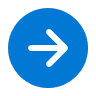 Translate the following text into French: [text].
Suggest 5 office-friendly jokes.
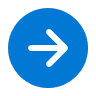 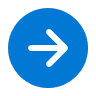 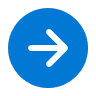 For more prompt examples, select “View prompts” above the Copilot Chat prompt box
Finance | Optimize your financial operations (Microsoft 365 Copilot Chat only)
Microsoft 365 Copilot Chat
Start
Reduce spending
Risk management
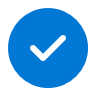 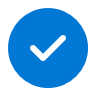 Value benefit
KPIs impacted
Cost savings
Employee experience
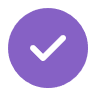 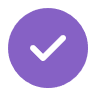 1.  Automate workflows
2.  Financial analysis
3. Stay up-to-date with news and trends
Use Microsoft 365 Copilot Chat to write a python script to automate tedious tasks like data collection.
Save time by asking Copilot for ideas of how to perform complex financial analyses.
Make sure you’re caught up with the latest industry news and trends by asking Copilot for a summary.
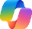 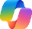 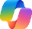 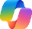 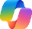 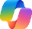 Copilot Chat
Copilot Chat
Copilot Chat
Copilot Chat
Copilot Chat
Copilot Chat
Prompt: Write a python script to mine data from various websites.
Prompt: How should I structure a valuation of a retired manufacturing facility?
Prompt: Generate a summary that provides insights into the current state of the steel industry based on recent financial news, stock market data, and economic indicators.
6. Due Diligence
5. Communicate insights
4. Gather competitor information
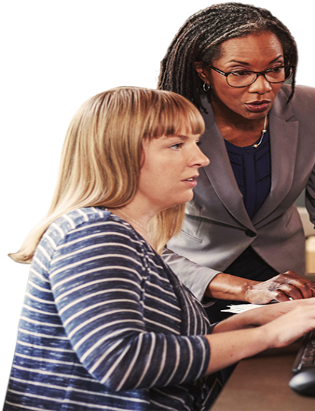 Prompt Copilot to identify potential acquisition targets in specific geographies.
Relay key insights to your audience by using Copilot to generate content like reports, investments summaries, financial briefs and more.
Prompt Copilot to compare product capabilities to perform an accurate Total Cost of Ownership analysis for a product pricing update.
Prompt: Provide a list of likely acquisition targets in the Retail industry in Asia and give the reasons why they are on the list.
Prompt: Generate an investment summary based on the annual report on this web site. Simplify the financial jargon and be sure to include information on key risks and performance metrics.
Prompt: Create a table comparing the capabilities of Product X and Product Y.
HR | Streamline your recruiting process (Microsoft 365 Copilot Chat only)
Microsoft 365 Copilot Chat
Start
Cost per hire
Reduce onboarding time
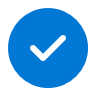 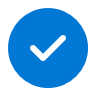 Value benefit
KPIs impacted
Cost savings
Employee experience
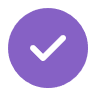 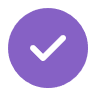 1. Create a job posting
2. Create interview questions
3. Research salary levels
Ask Microsoft 365 Copilot Chat to create job postings for any role.
Brainstorm interview questions specific for any role with Copilot. Create both behavioral and technical questions depending on your needs.
Find typical salary levels for positions based on geography.
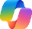 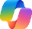 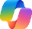 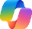 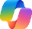 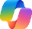 Copilot Chat
Copilot Chat
Copilot Chat
Copilot Chat
Copilot Chat
Copilot Chat
Prompt: Write a job description for an Accounting Director role with 10+ years of experience.
Prompt: Generate 5 interview questions for an Accounting Director role with 10+ years of experience.
Prompt: Provide a typical salary range for an Accounting Director role with 10+ years of experience in these five cities.
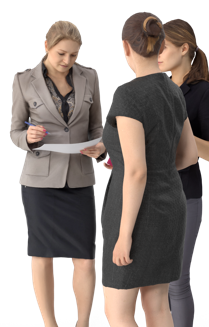 6. Make introductions
5. Create onboarding materials
4. Create an offer letter
Draft an email to introduce your new employee to their team.
Streamline the onboarding process by asking Copilot to generate learning paths according to individual roles, learning styles, and career goals.
Found the perfect candidate? Use Copilot to quickly draft an offer letter for you to send.
Prompt: Draft an email to introduce Janeto their new team based on this information from their resume.
Prompt: Develop a 3-month plan to onboard a new hire.
Prompt: Draft a customizable template for an offer letter.
Information Technology | General IT prompts (Microsoft 365 Copilot Chat only)
Microsoft 365 Copilot Chat
Start
IT management costs
Application downtime
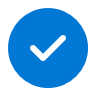 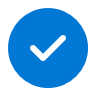 Value benefit
KPIs impacted
Revenue growth
Employee experience
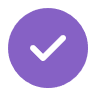 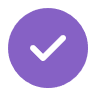 1. Research
2. Create IT documentation
3. User training
Use Microsoft 365 Copilot Chat to stay up-to-date with the latest technologies and best practices through continued learning.
Use Copilot to create and update documentation for IT processes, configurations, and troubleshooting guides.
When you choose to implement a new service or product to your organization, use Copilot to streamline the user training process.
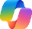 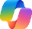 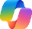 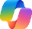 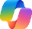 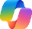 Copilot Chat
Copilot Chat
Copilot Chat
Copilot Chat
Copilot Chat
Copilot Chat
Prompt: I want to learn more about how to implement [tool, service]. Provide a high-level outline with guidance on how to implement, best practice set ups, how to get leader buy-in, etc.
Prompt: Create a 2-page document detailing the architecture of [system] in non-technical language. Be sure to incorporate key features, technologies, and a process diagram.
Prompt: I am training new users on our [software, system, tool]. Create an outline for a 30-minute training including key concepts, demos, and best practices.
6. Code review
5. Backup and recovery
4.  IT inventory management
Ask Copilot to help fix issues that arise from a code review.
Copilot can help you create scripts to automate backup and recovery processes.
Use Copilot to help provide best practices on how manage IT inventory.
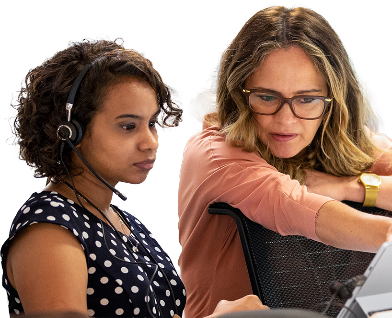 Prompt: Rewrite this code so that it will no longer have an error when the user picks an invalid product type. Also add comments and provide a summary of what it does: <code>
Prompt: Provide an example of a PowerShell script that takes daily snapshot backups of Azure Storage volumes, organizes logically, and removes snapshots older than 30 days for compliance.
Prompt: Outline the key information needed for an IT asset inventory system and some suggestions for how to maintain these logs.
Legal | Review Regulatory Requirements (Microsoft 365 Copilot Chat only)
Microsoft 365 Copilot Chat
Start
Compliance
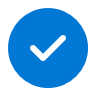 Value benefit
KPIs impacted
Cost savings
Employee experience
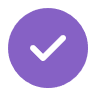 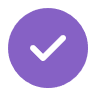 1. Review EU AI Act
2. Organise into a table
3. Create comparison table
Request Copilot to create a checklist to ensure compliance with the EU AI Act.
Ask Copilot to arrange the out put in a clear table with specific headlines and guidelines
Request Copilot to create a comparison between 2 sources and organize the differences in a table.
Prompt Draft a comprehensive checklist to ensure compliance with the EU AI Act, tailored for [name of company]'s use. Begin with an introductory note summarizing the impact of the EU AI Act on [name of company], focusing on areas of significant change or concern.
Prompt: Structure the checklist in a table format with the headings: ‘Topic’, ‘Summary’, ‘Scope’, and ‘Exceptions’. Each entry should provide a clear and concise overview, relevant scope, and any notable exceptions or special conditions under the EU AI Act​
Prompt: Create a comparison table that outlines the key differences between the EU AI Act and the latest UK government white paper on AI – the “Pro-Innovation Approach to AI Regulation” (March 2023). Focus on the following key aspects: regulatory approach, scope of application, compliance requirements, and enforcement mechanisms. The table should have the headings: ‘Aspect’, ‘EU AI Act’, and ‘UK Approach’, providing a side-by-side comparison for each aspect.
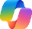 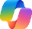 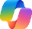 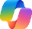 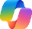 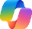 Copilot Chat
Copilot Chat
Copilot Chat
Copilot Chat
Copilot Chat
Copilot Chat
6. Draft impact assessments
5. Create employee training module
4. Update Exec Team
Ask Copilot to draft an assessment on the ethical impact of a high risk AI System
Use Copilot to create an end user training module to skill up employees on the EU AI Act
Ask Copilot to generate a memo to the executive team on the key differences
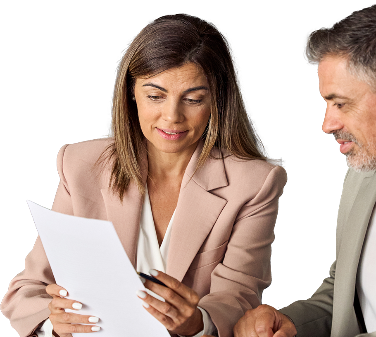 Prompt: Please assist in drafting an ethical impact assessment for our high-risk AI system, focusing on fairness and non-discrimination.
Prompt: Please create a training module for our employees on the key provisions of the EU AI Act and their responsibilities
Prompt: Compose an executive memo for the leadership team, succinctly summarizing the key differences between the proposed UK approach and EU AI legislation. Highlight areas that require immediate attention or may influence long-term planning. Conclude with actionable recommendations based on the comparison.​
Marketing | Content creation (Microsoft 365 Copilot Chat only)
Microsoft 365 Copilot Chat
Start
Leads created
Cost per lead generated
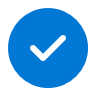 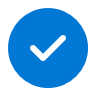 Value benefit
KPIs impacted
Cost savings
Revenue growth
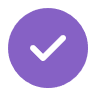 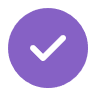 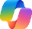 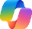 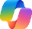 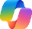 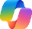 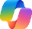 Copilot Chat
Copilot Chat
Copilot Chat
Copilot Chat
Copilot Chat
Copilot Chat
1. SEO optimization
2. Content generation
3. Proofread
Already have a content topic you want to write about but don’t know where to start? Use Microsoft 365 Copilot Chat to identify the top SEO keywords to reach your audience.
Once you have your list of top 10 SEO keywords, use Copilot to create specific content for your business needs.
Once you have your draft, use Copilot to proofread your work with specific grammar rules in mind.
Prompt: Identify 10 SEO keywords for a blog post to attract people ages 20-30 who want to reduce their carbon footprint.
Prompt: Generate a 1000-word blog about lessons from successful small business owners. The tone should be friendly, confident, and informative.
Prompt: Proofread this with Chicago Style grammar rules. Highlight the changes that you have made.
5. Create social content
5. Grab attention with headlines
4. Add images
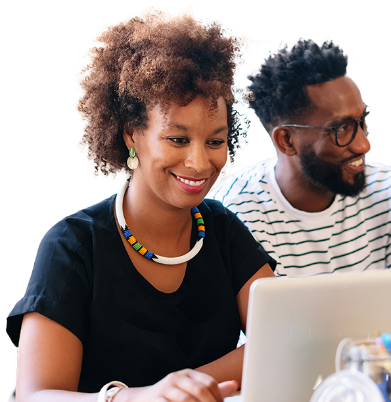 Ask Copilot to repurpose the draft it helped you create into posts for any social media  platform.
Use Copilot to turn the top keywords into a headline and section headings.
Enhance your content by using Copilot to create unique images for your project.
Prompt: Create a 100-word blurb from the draft you helped me create that I can post on LinkedIn. The caption should be friendly and informative and add relevant emojis.
Prompt: Please provide me with five options for headlines using each of these five keywords. [key words]
Prompt: Create a photo-realistic image of an eco friendly water bottle that we will use for advertising the EcoSmart bottle. The bottle should be in water with a nature scene
Sales | Accelerate customer research and sales preparation (Microsoft 365 Copilot Chat only)
Microsoft 365 Copilot Chat
Start
Opportunities pursued
Close rate
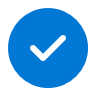 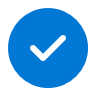 Value benefit
KPIs impacted
Employee experience
Revenue growth
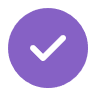 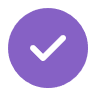 1. Customer outreach
2. Customer research
3. Prepare for customer conversations
Use Microsoft 365 Copilot Chat to draft a customer outreach email with a friendly tone and proposal to meet.
Prompt Copilot for information on the customer, pulling from their company website and annual reports.
Prepare for customer calls by using Copilot to create a meeting agenda with exploratory questions to identify customer needs, pain points, and possible solutions.
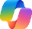 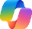 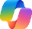 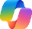 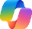 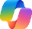 Copilot Chat
Copilot Chat
Copilot Chat
Copilot Chat
Copilot Chat
Copilot Chat
Prompt: Draft an email to a prospective customer telling them about [x product/service] and proposing a meeting. Make the tone friendly.
Prompt: Describe the key factors that influence customer purchasing decisions for [x product/service] in [y industry].
Prompt: Prepare an agenda for a 25-minute meeting for my exploration call with topics and questions that I should ask.
6. Prepare for cold calls
5.  Objection handling
4. Create presentation
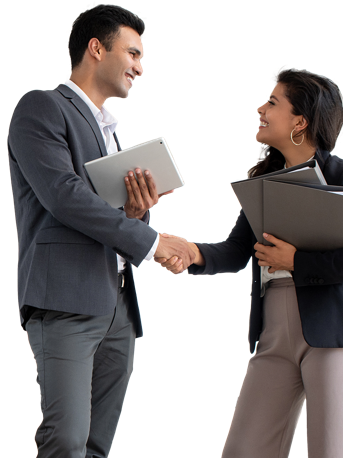 Improve future customer outreach by using Copilot to write a cold call script.
Prepare for objection handling by prompting Copilot to simulate a customer conversation.
Prompt Copilot to create a presentation outline for a sales product pitch.
Prompt: Write a 30-second cold call sales script, highlighting 3 benefits of [x product] for [prospect] based off [paste information in chat box].
Prompt: Act like a CTO in the technology industry who is apprehensive about the cost of implementing [x product]. Simulate a conversation discussing the value and benefits of [x products] offering.
Prompt: Create a presentation outline that includes [x company’s] mission statement, target customer, and the benefits of implementing our product or service.
Get the answers you need to move forward
Retrieve buried info
Get hiring tips
What are the deadlines mentioned in this file? <attach file>?
How can I evaluate an interview candidate’s soft skills?
Boost your knowledge
Summarize a file
Help me learn about [topic]. Provide 2 analogies & files to dig in.
Summarize this document in 5 bullet points. <attach file>
Start your research
Highlight the differences
How have world literacy rates changed in the past 30 years?
Compare these two paragraphs grouped by differences in formatting, structure, and content: [paste content]
Monitor your PR
Calculate the answer quickly
Give me a concise summary of recent news about [company]
At $X per unit, how many units to break even if costs are $Y
Reach a broader audience
Stay on top of tech advances
How do you say [thank you for your time] in Japanese?
Summarize the main points of the latest research on AI
Make informed decisions
Discover synonyms
Create a table that compares top-selling office printers
What are some other words for [exciting]?
Make your code better
Understand trends
Optimize and fix this code: [insert code]
Share some trends in remote work and hybrid offices
Brainstorm and draft content quickly
Co-create with Copilot
Start a conversation
Ask me 3 questions to help me draft an email about [OKRs]
Suggest ways to break the ice with my new colleague.
Going on holiday?
Jump-start a draft
Write some funny Out of Office email responses.
Create an FAQ based on this file <attach file>
Make it stand out
Draft an introduction
Suggest a few email subjects for the following email: [body]
Write a compelling intro paragraph for this speech <attach file>
Generate ideas
Make it better
List ideas for a fun remote team building event
Improve my writing in: <attach file>
Put info in a table
Disagree gracefully
Organize the world’s most valuable companies into a table
Provide a convincing counterargument to the following: [paste content]
Visualize the data
Rally the team
Create an image of a bar chart demonstrating growth
Draft an exciting email … using <attach file>
Track changes over time
Get started on a plan
Create a line chart showing the relationship between…
Draft a business plan based on [idea]
Agents in Microsoft 365 Copilot Chat Overview
Agents in Copilot Chat
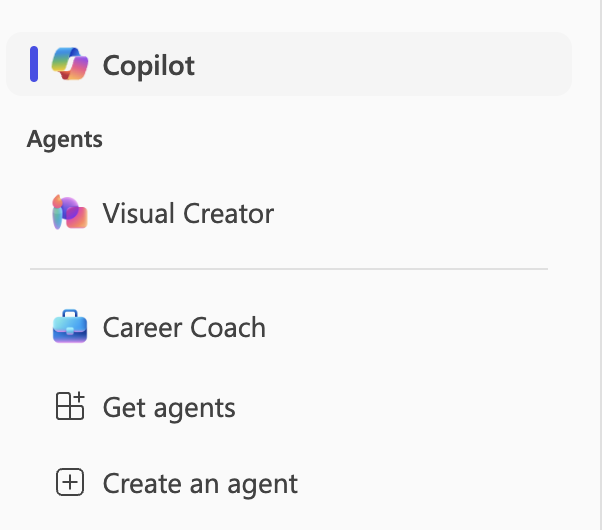 Agents use AI to make Copilot Chat even more personalized and intelligent for your daily work. Agents automate repetitive tasks and processes – think of them like apps for Copilot. Copilot Chat comes with a set of agent templates to get started with, or you can create custom agents for your own needs
Get started with agent templates
Search for a specific agent by browsing the library
Create your own agents
Introducing Copilot agents
Get the most out of Copilot Chat
Interact with documents
Draft content
Generate images and visuals
Learn new skill
Get answers to complex questions
Copilot chat
Your personal AI assistant
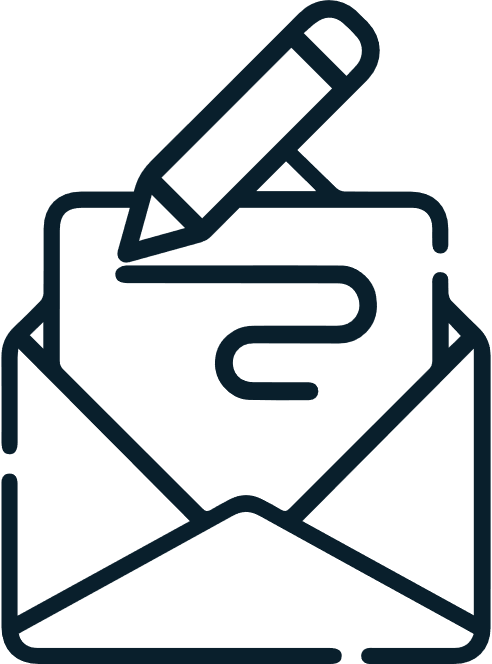 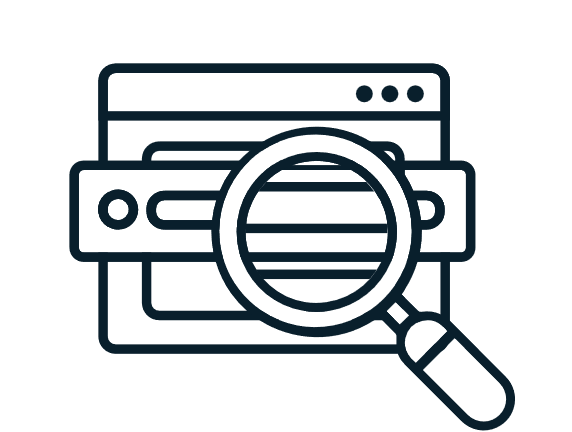 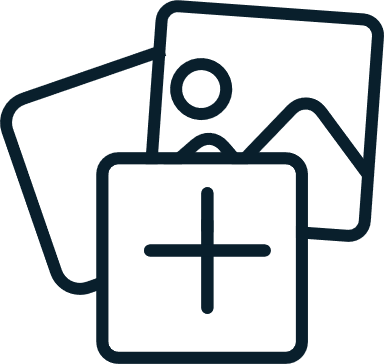 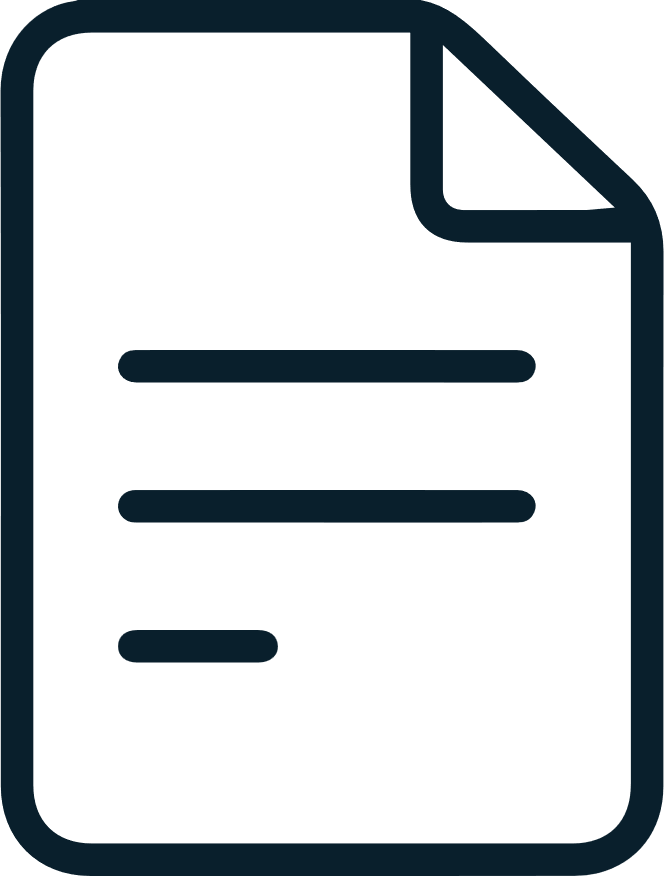 Turn a 20-page document into 5 bullets
Custom-generated images for emails, on social, and more
Elegantly handle questions that require multiple data points or a degree of analysis
Use Copilot as a writing partner to draft emails, social posts, documents, captions, and more
Ask questions tailored to your needs and interests
AgentsMake Copilot Chat even more powerful(Template Library)
Learning Coach
Writing Coach
Career Coach
Prompt Coach
Idea Coach
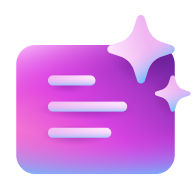 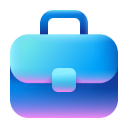 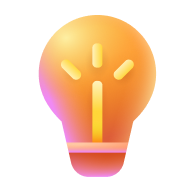 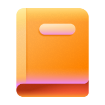 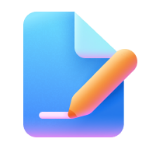 Get personalized career advice and action plans
Get brainstorming assistance
Create effective Copilot prompts
Refine your writing
Learn about topics and refine your skills
BuildAgentsExtend Copilot to meet your needs
Creating an agent allows you to connect Copilot Chat to your organization’s shared data* to further unlock productivity – for example, you can connect the agent to a team SharePoint site and ask the agent questions about team documents.
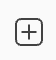 Create an agent
*Shared data includes SharePoint files and data from your organization’s Microsoft Graph connectors. Learn more about Microsoft Graph connectors
Note: Agent creation is only available if your organization admin has enabled this capability.
Copilot Chat Comparison
 Included ▲ Included — Metered
1. Limits apply. 2. Applies to employee-facing agents only. 3. Learn more about the full capabilities of Copilot Studio: aka.ms/CopilotStudioCapabilities 4. Basic reporting in Microsoft Admin Center available for Copilot Chat.
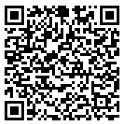 Starter Kit
Copilot Chat & Agent Starter Kit
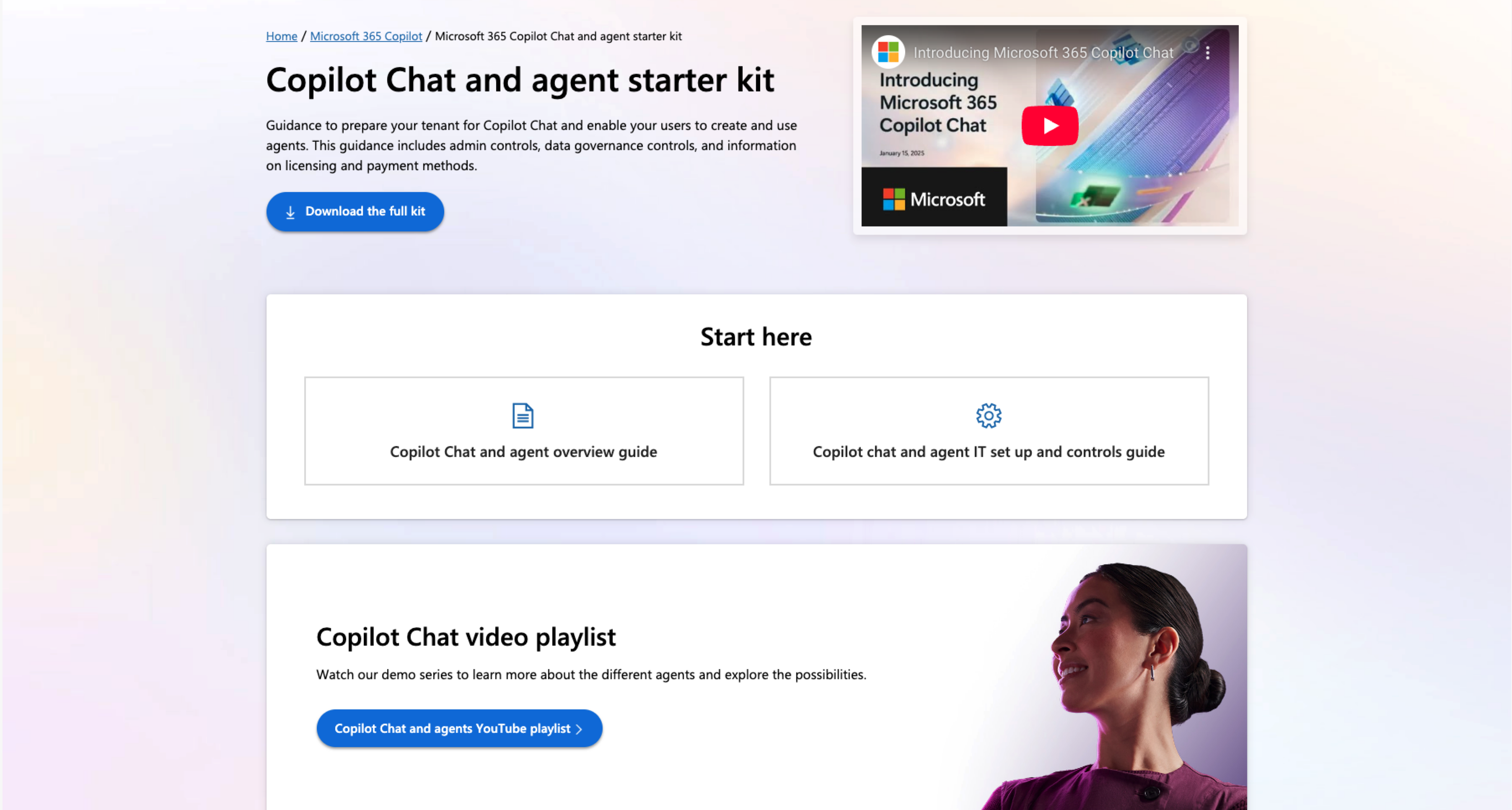 FastTrack Support helps organizations enhance productivity with Microsoft 365 Copilot Chat
Support includes detailed guidance on deployment, user adoption, and optimization, ensuring that Copilot Chat is fully utilized to its maximum potential.

FastTrack offers remote guidance and best practices for Microsoft 365 Copilot Chat, focusing on:

Readiness and Deployment:
Ensuring technical prerequisites are met for enabling Copilot Chat
Providing instructions on managing user access and permissions to maintain control and security
Pinning Copilot Chat for easy access and enhanced user experience
Setting up web grounding to ensure secure and compliant usage

Adoption and Value:
Using the Copilot Success Kit to highlight key adoption components
Providing resources to train and skill users on Microsoft 365 Copilot Chat
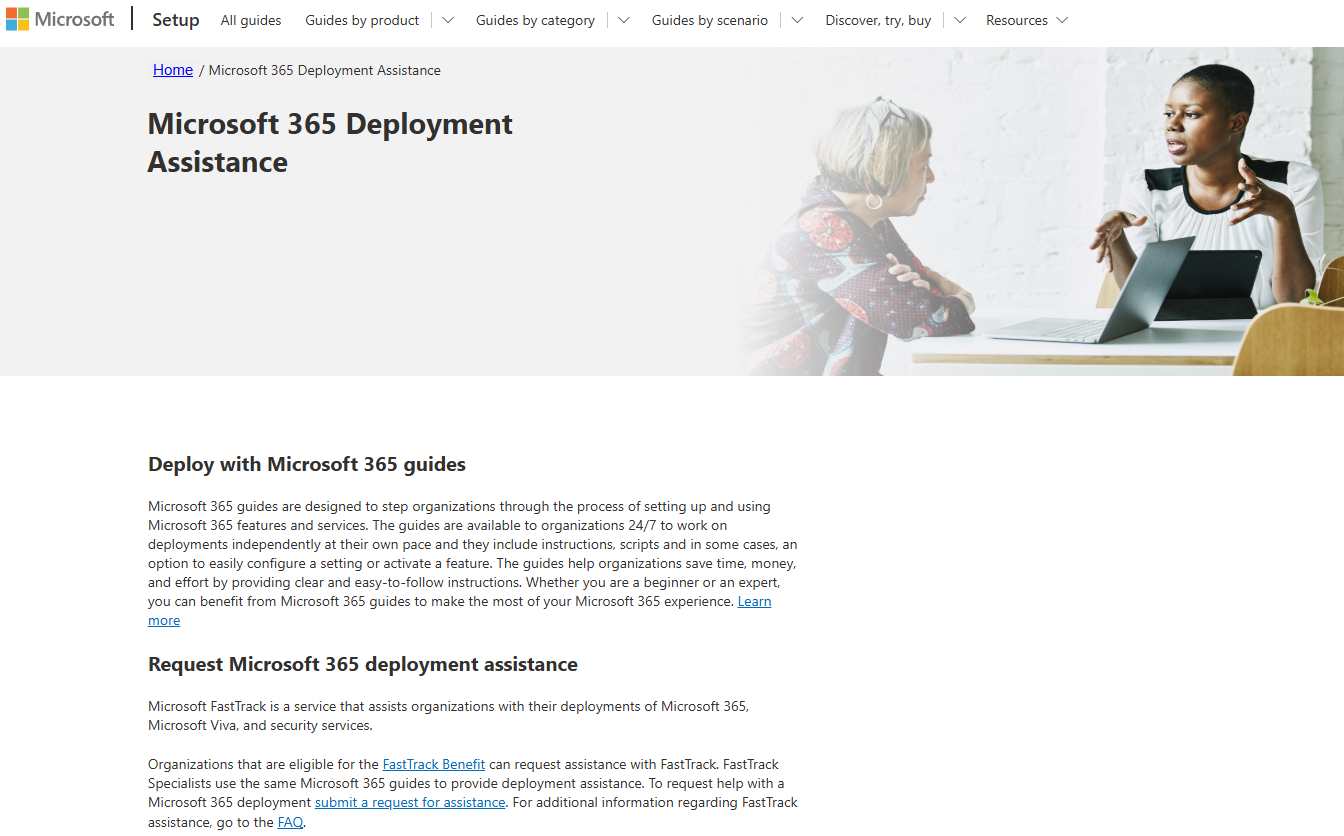 Submit a request for assistance at: Microsoft 365 deployment assistance | Deploy with Microsoft FastTrack
The Microsoft 365 Copilot Chat offerings are designed specifically for our customers, providing comprehensive support and guidance to facilitate and accelerate your AI transformation journey.
Microsoft 365 Copilot Enablement Workshop – Fundamentals
Two new Copilot Chat offerings for IT-Admin and End-User/ BDMs will become available soon
Unified Support with Value Based Deliveries
Contact your Customer Success Account Manager (CSAM) or Account Team for more details
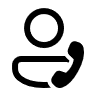 Next Steps
Provide quick and easy access to Microsoft 365 Copilot Chat by pinning Copilot Chat to the navigation bar of Teams, Outlook, and the Microsoft 365 App. Pin Microsoft Copilot to the navigation bar | Microsoft Learn
Pin Microsoft 365 Copilot Chat for quick and easy access
Encourage the use of Microsoft 365 Copilot Chat within your organization. Accelerate its adoption by designating a sponsor to oversee communication and support change. Increase awareness and usability by demonstrating practices that emphasize “what’s in it for them”.
Introduce Microsoft 365 Copilot Chat
Launch your organization's Microsoft Copilot Champion Community and begin leveraging the capabilities of Generative AI for significant impact. Provide support to your community through these Frequently Asked Questions about Copilot
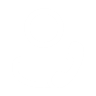 Show your support
Next Steps
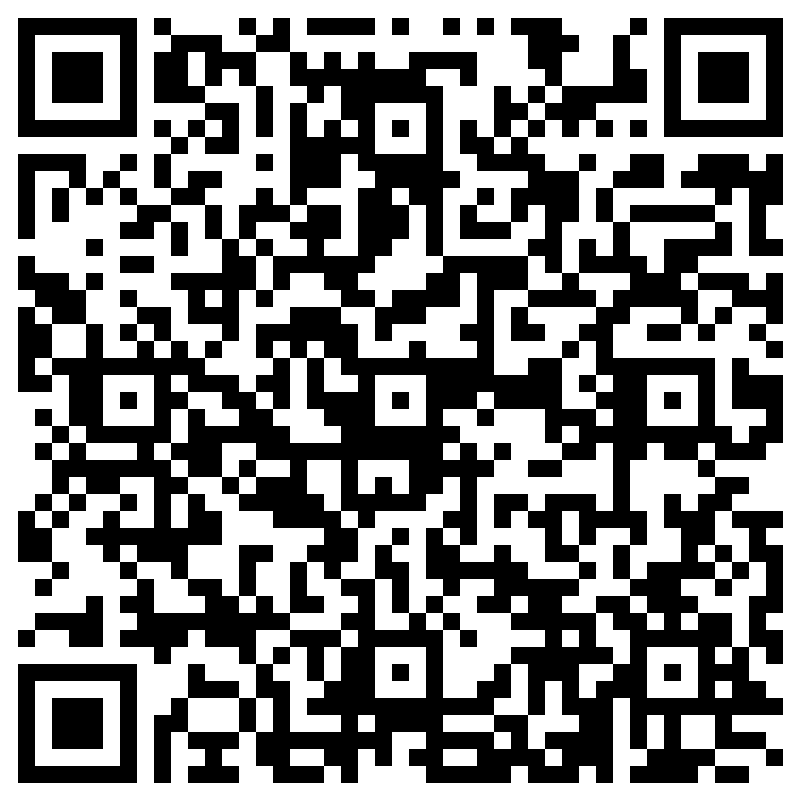 Scan with your mobile device camera
We’re committed to making your Modern Work Customer Hub experience the best it can be – and your feedback is a critical component to that.
Before you scoot, please take a moment to provide some feedback.
-OR-
Visit
Customer Hub Survey
aka.ms/CustomerHubSurvey
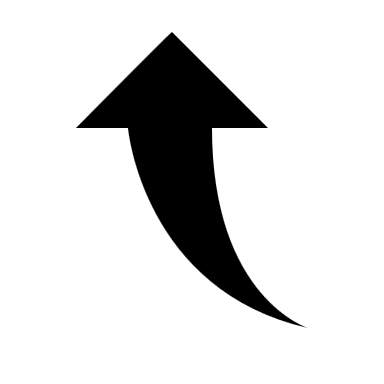 Visit Customer Hub Website for upcoming sessions, updates, and on demand contents
Scan me!
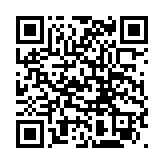 https://aka.ms/CustomerHubSessions
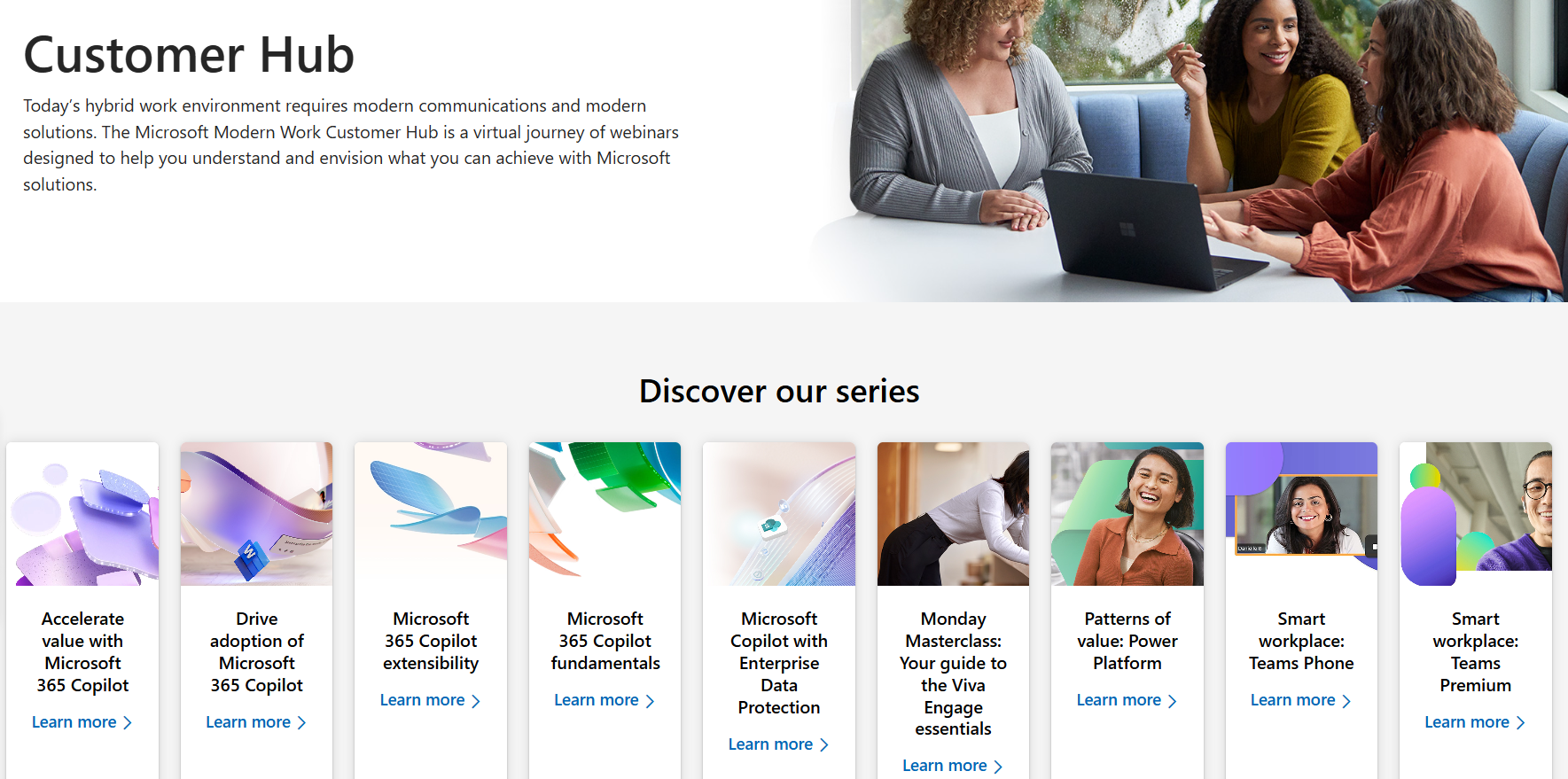 Q&A
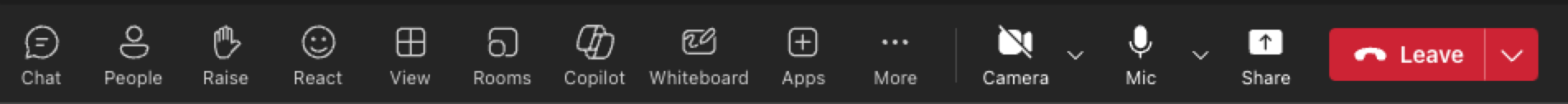 Please raise your hand and unmute when called on.
Thank You!